Engaging with Patrons
on Social Media
Tiffany Breyne
Communications Coordinator
Skokie Public Library (IL)
INTRODUCTION
Me, Tiff
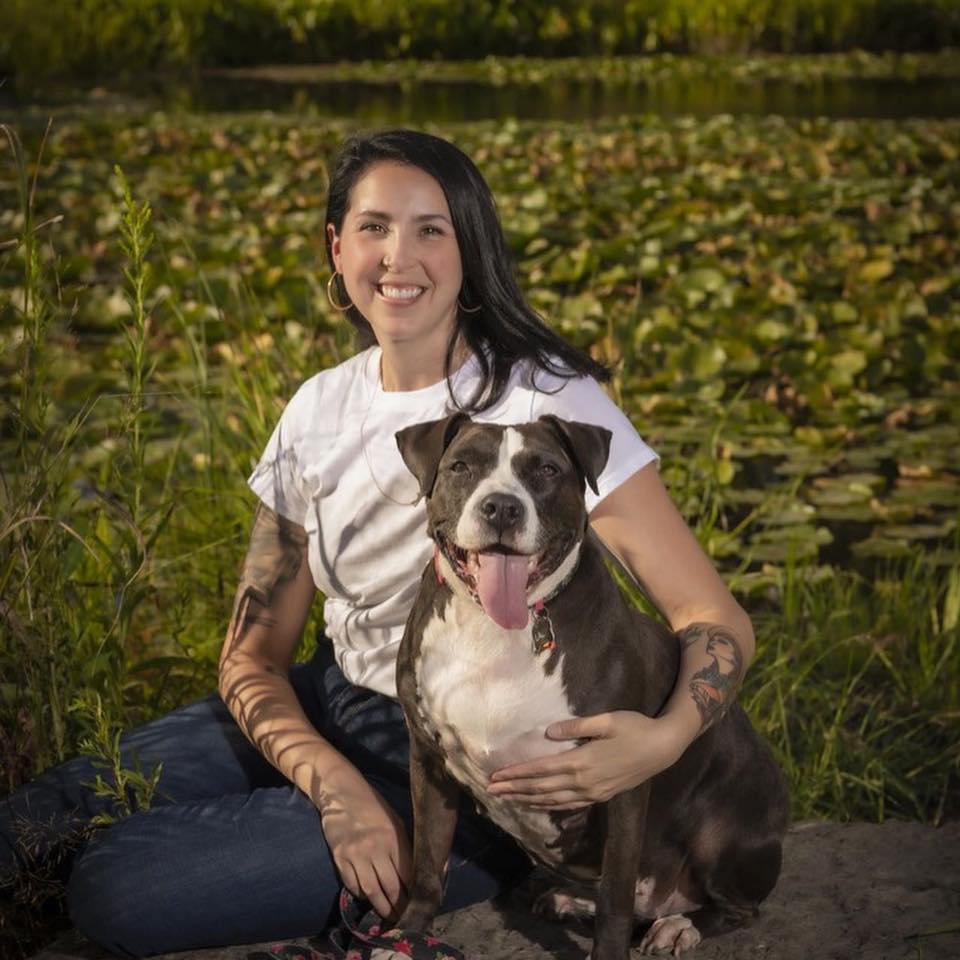 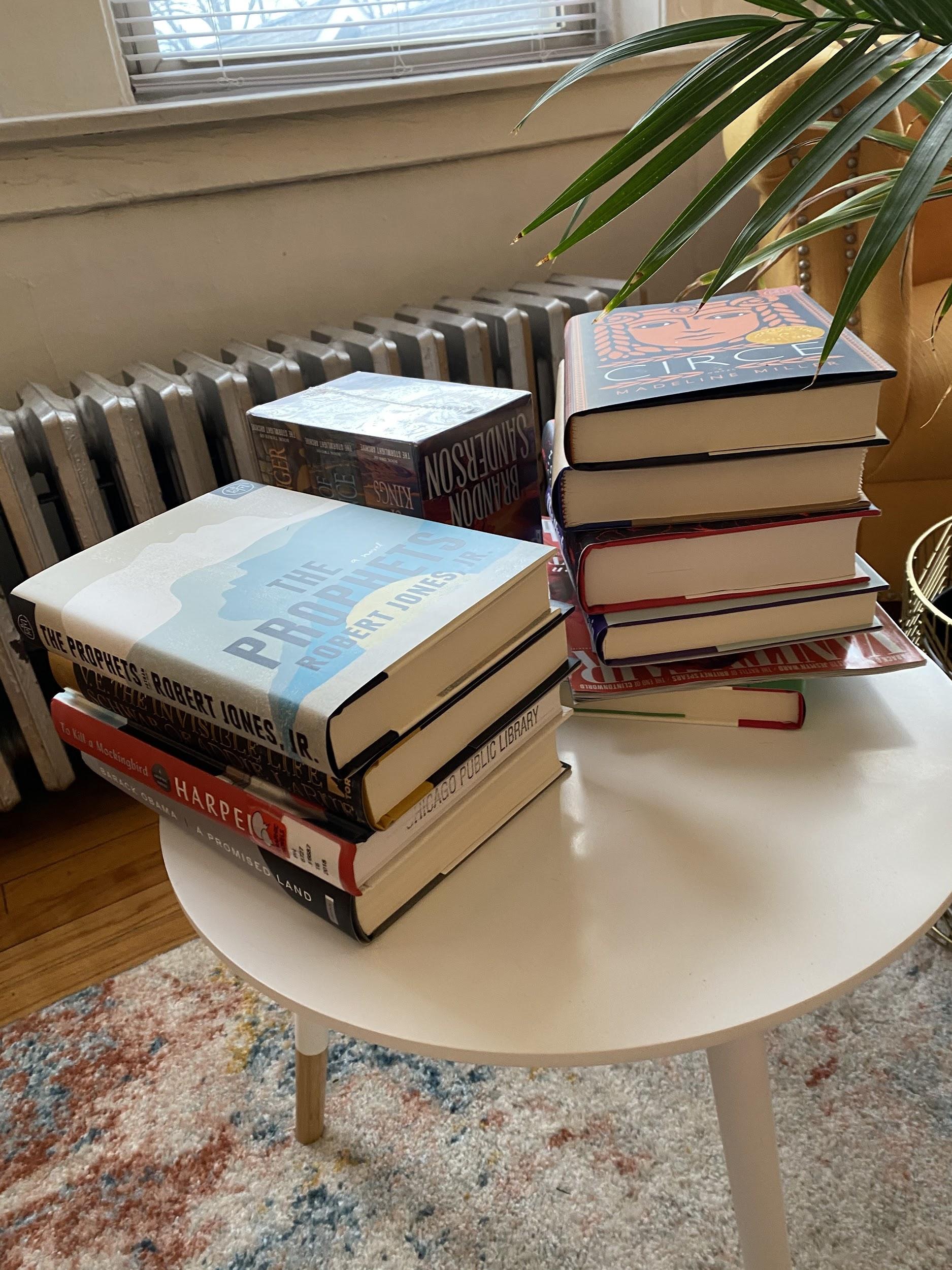 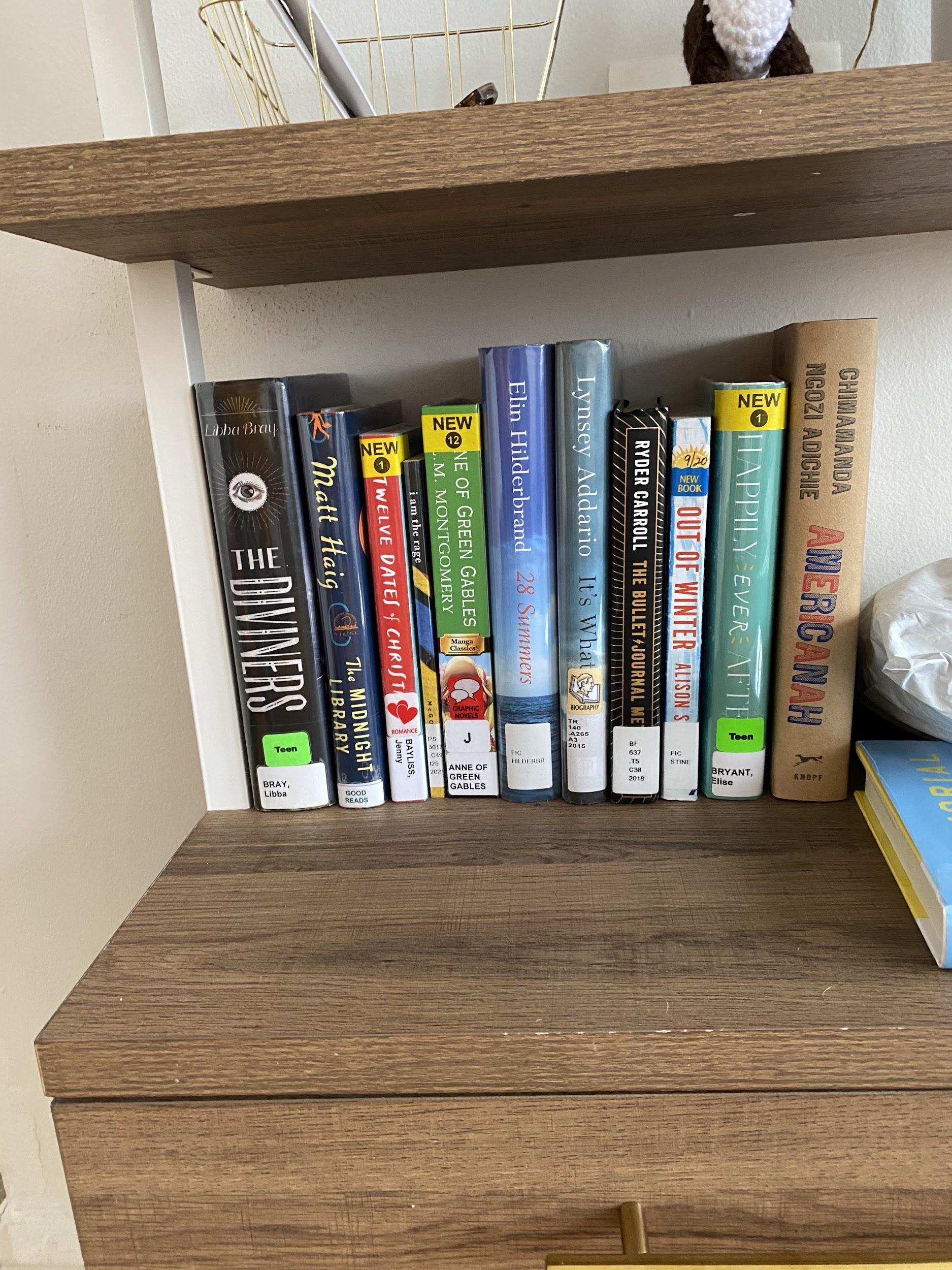 Lady, my 24/7 pandemic boss
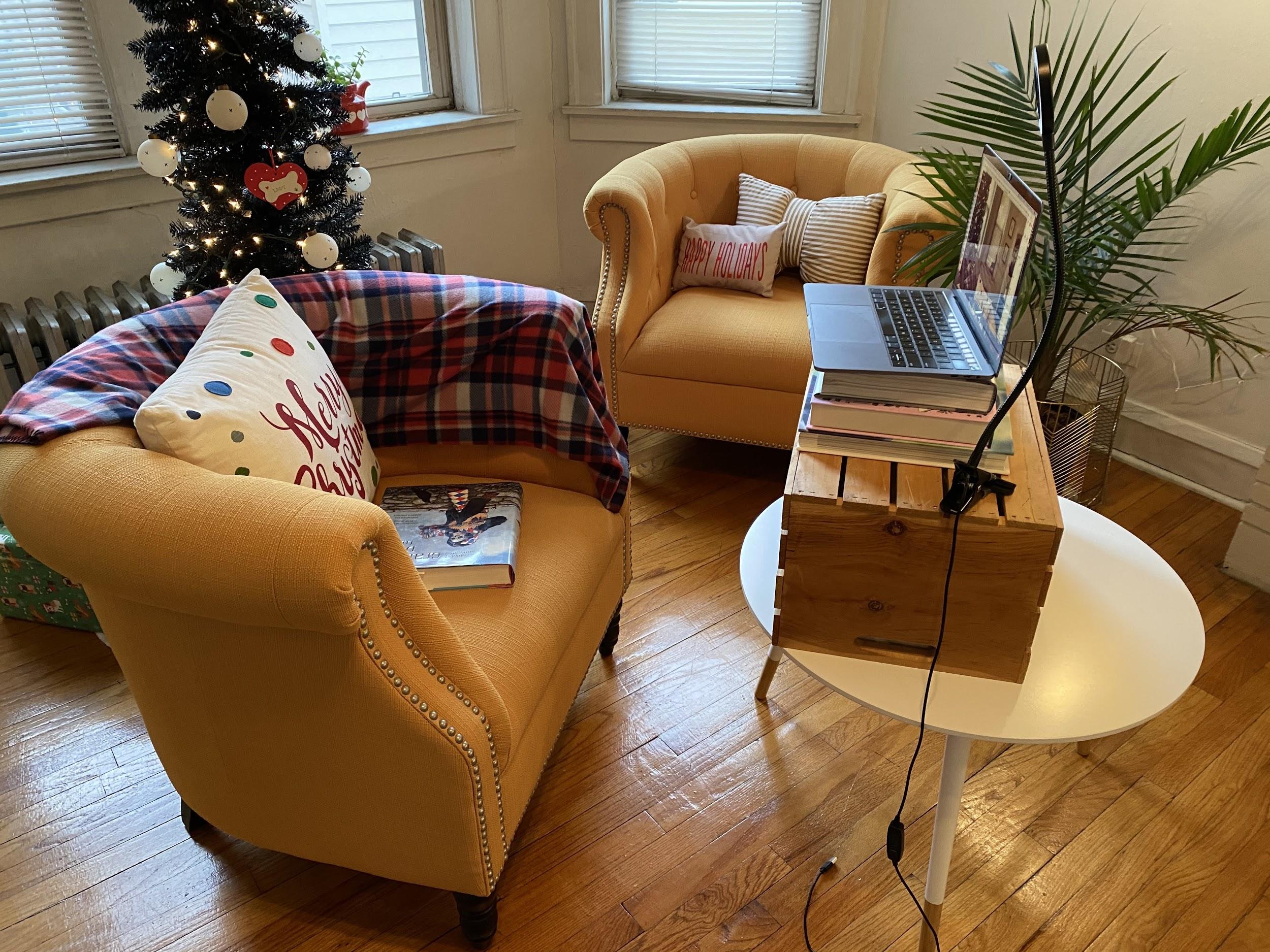 Possibly some familiar scenes
With Skokie Public Library since December 2019
Career path: journalism, marketing, web content, web management, social media & communications
MLIS University of Illinois 2019
Public library fanatic
TABLE OF CONTENTS
01
02
03
04
Crowdsourcing Content
Promoting Advisory & Staff Expertise
Scheduling
Tools
Best Practices & Accessibility
Before we begin…
This past year has been inconceivably hard. 

Thanks for continually finding new ways to serve your community.

Take time to reflect on the help you’ve provided, big and small.
Crowdsourcing Content from Staff and Patrons
Staff Crowdsourcing: Spotify
Difficulty rating:
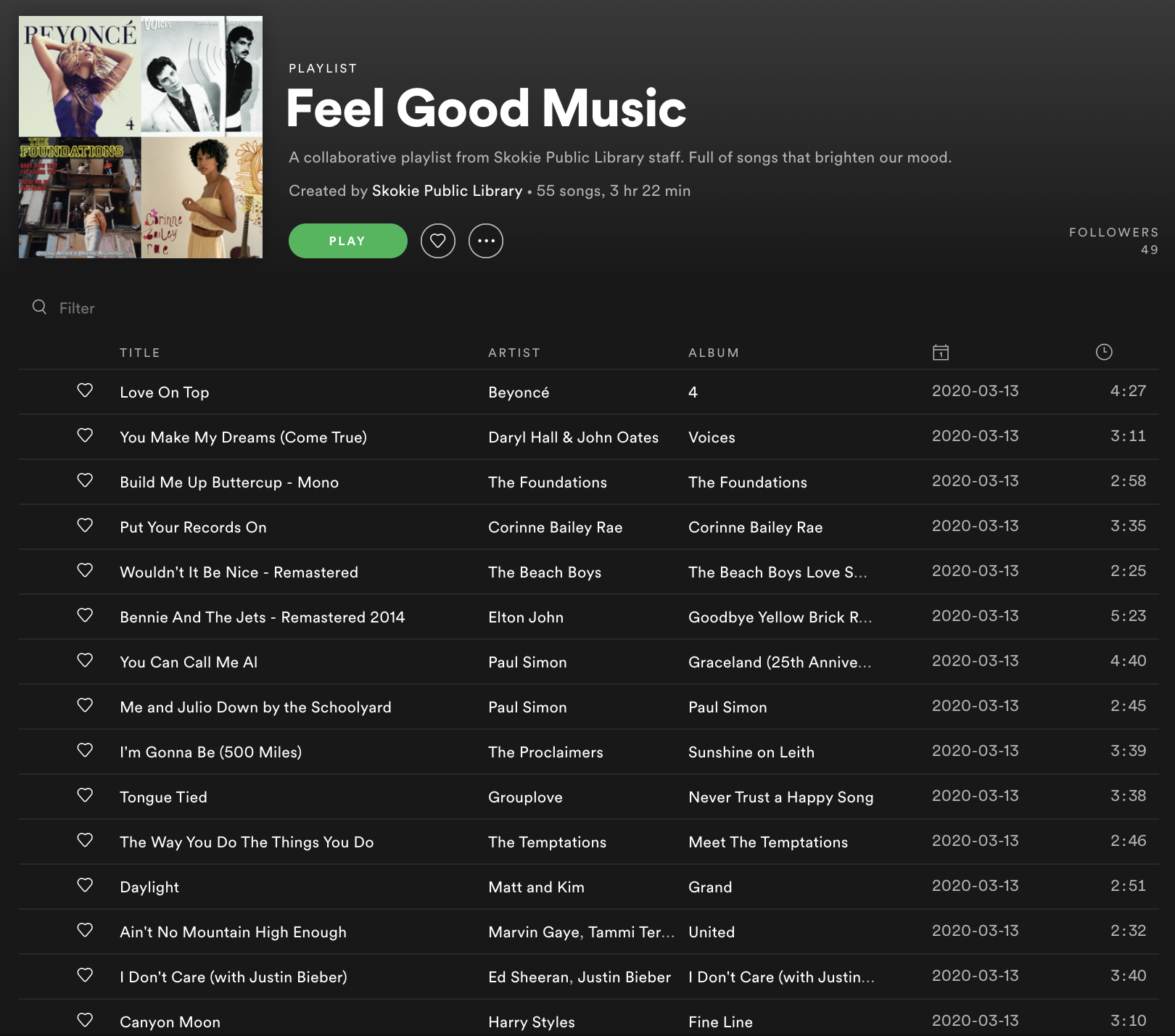 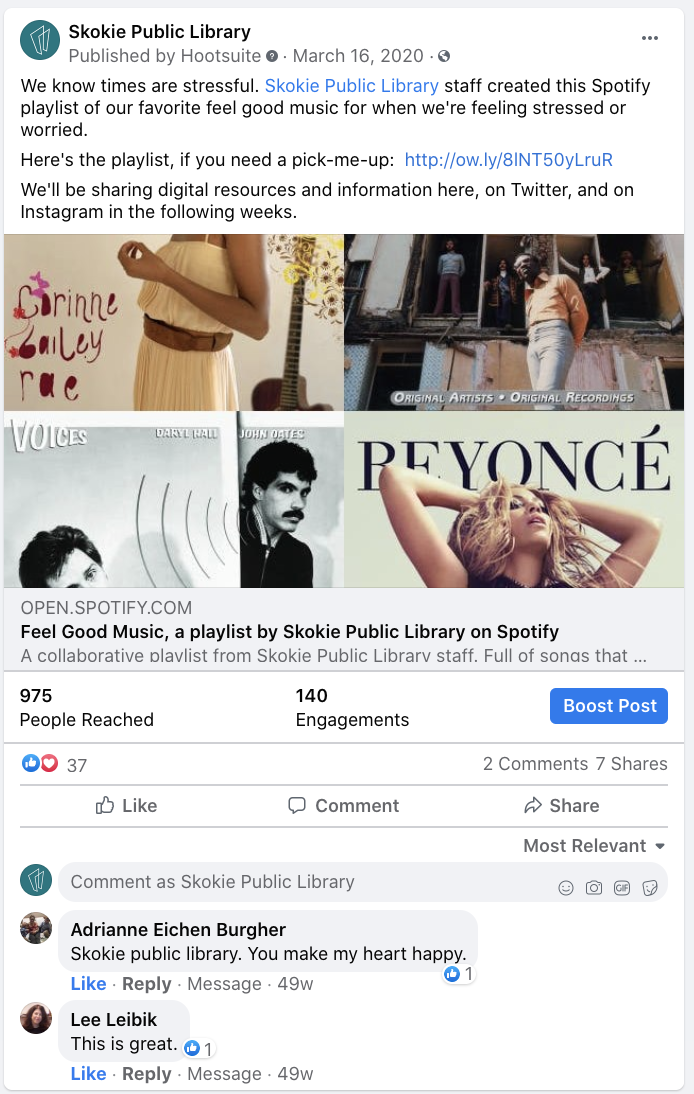 First crowdsourced content after the library building closed. 
Built for both staff and patrons to enjoy.
Staff Crowdsourcing: Spotify
Difficulty rating:
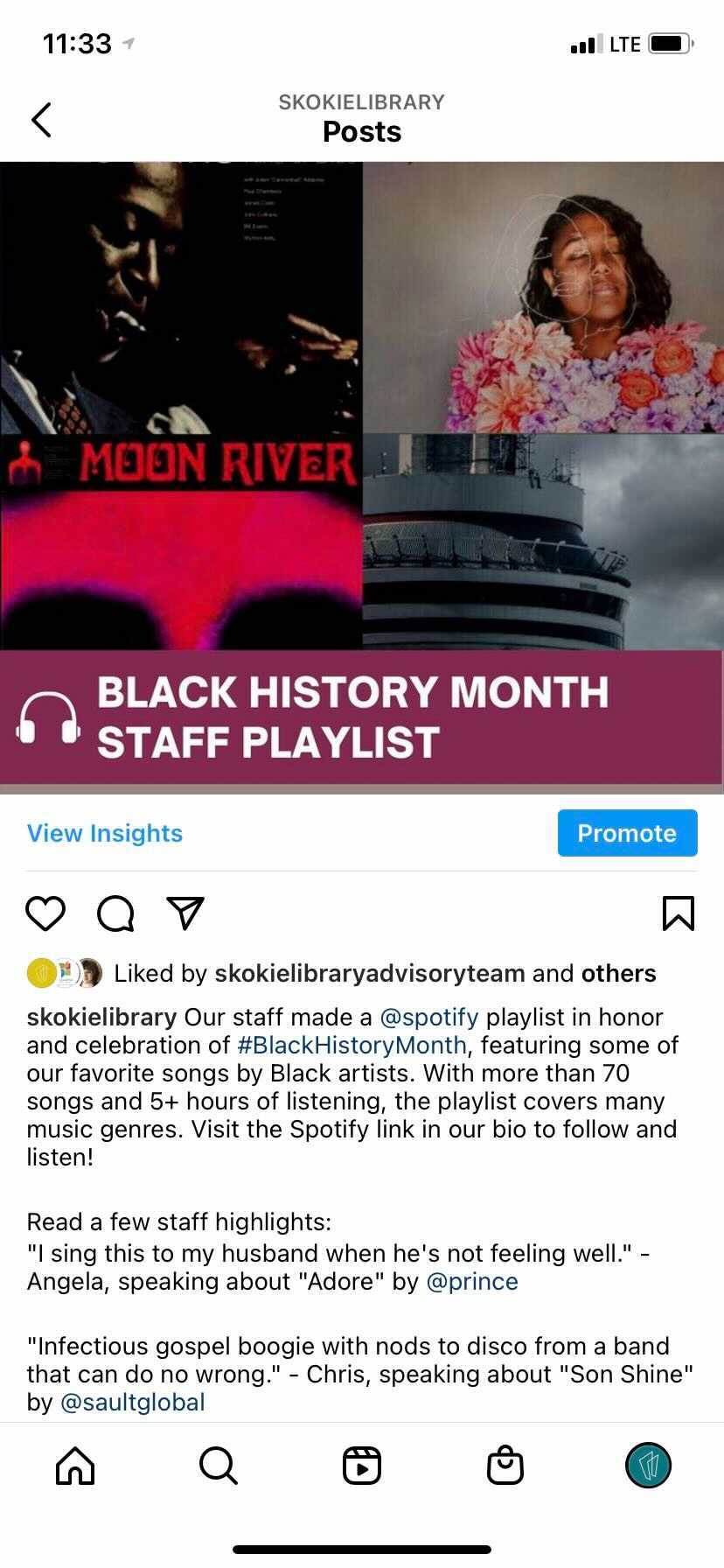 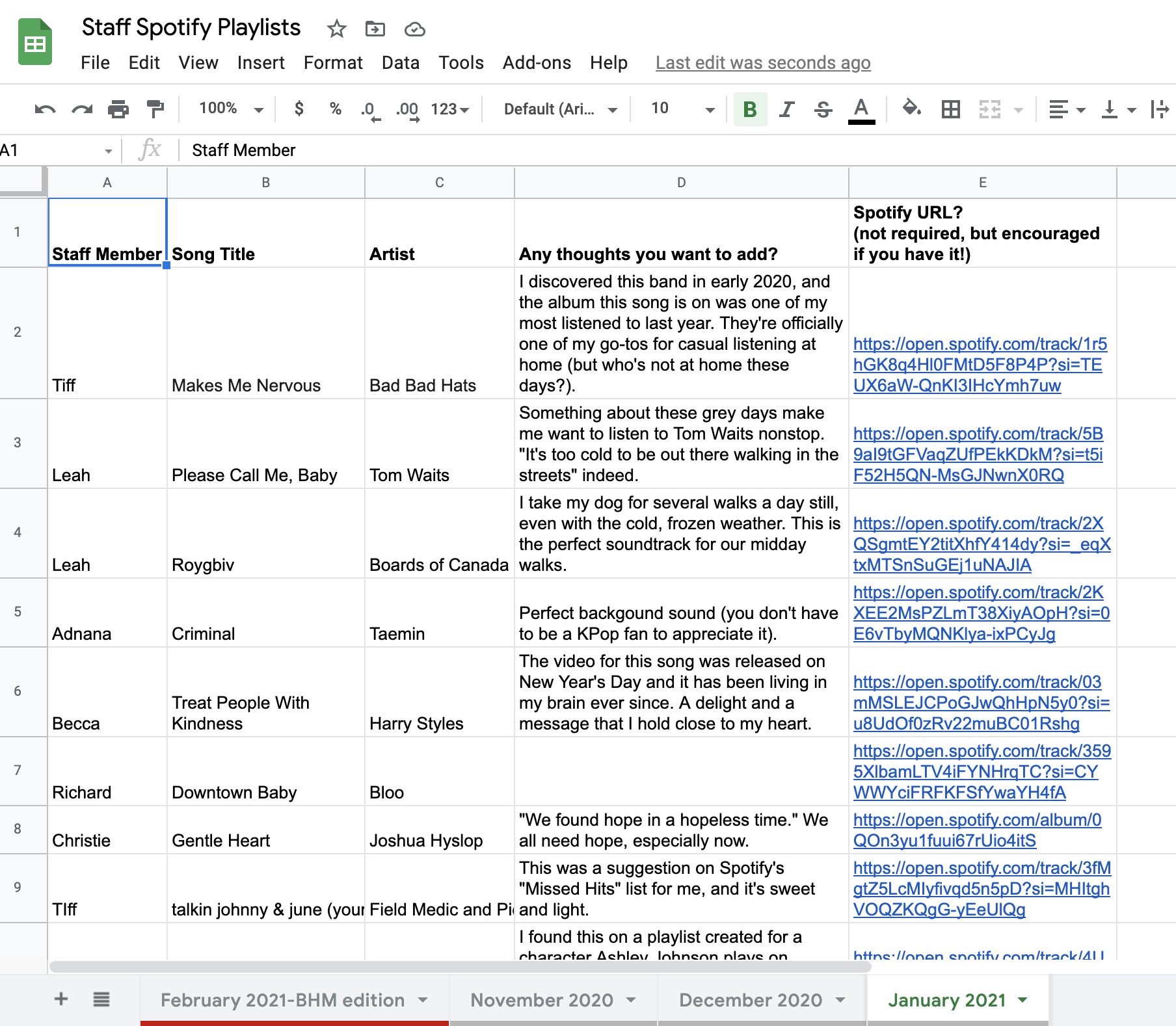 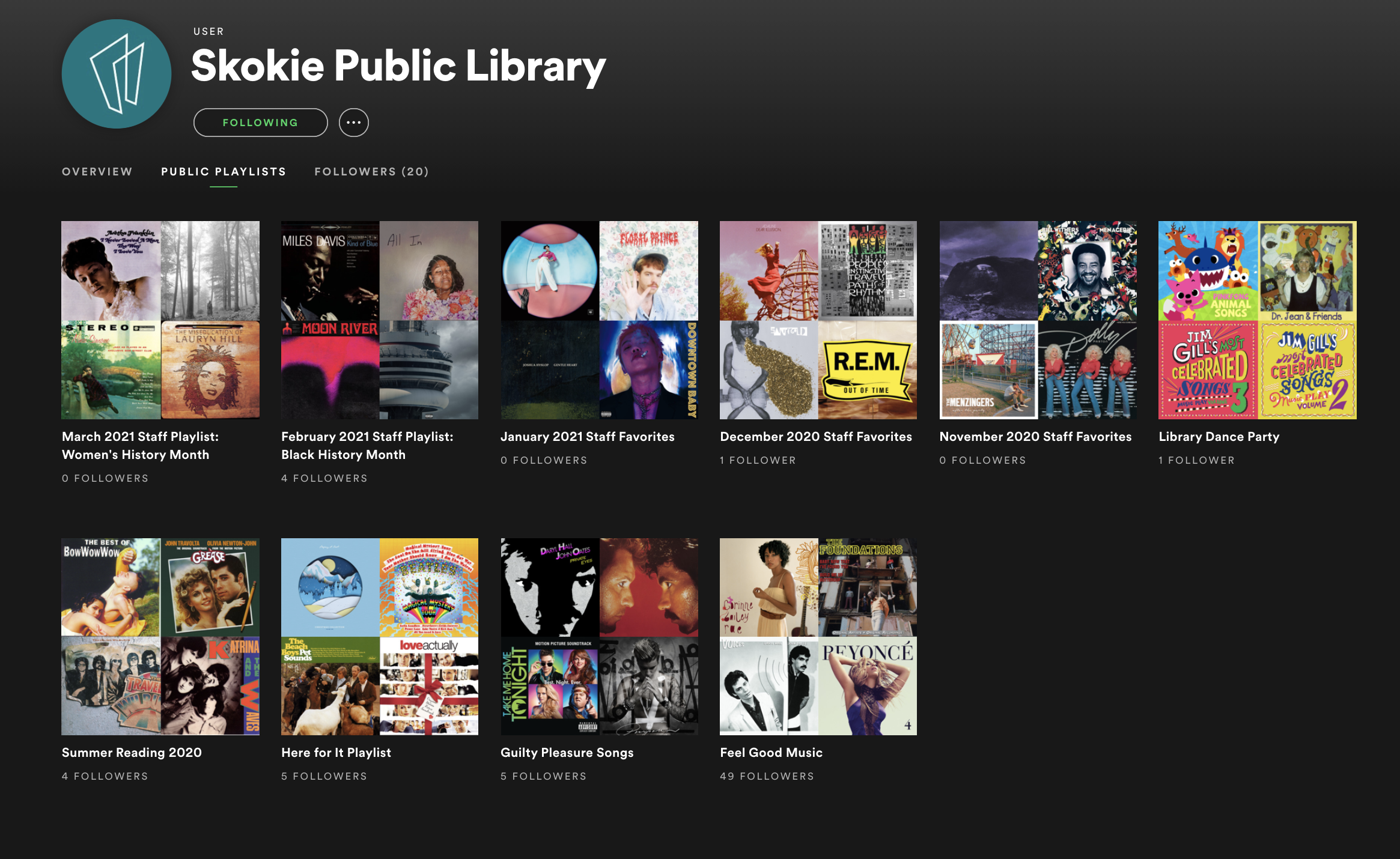 Collected using Google Sheets that anyone can edit. 
Ask for thoughts to include in social posts or as a blog post.
Can be used as a monthly playlist, for different themes, or tied in with events.
Evergreen content - can be shared during slow weeks and planned in advance.
Staff & Patron Crowdsourcing: Instagram
Difficulty rating:
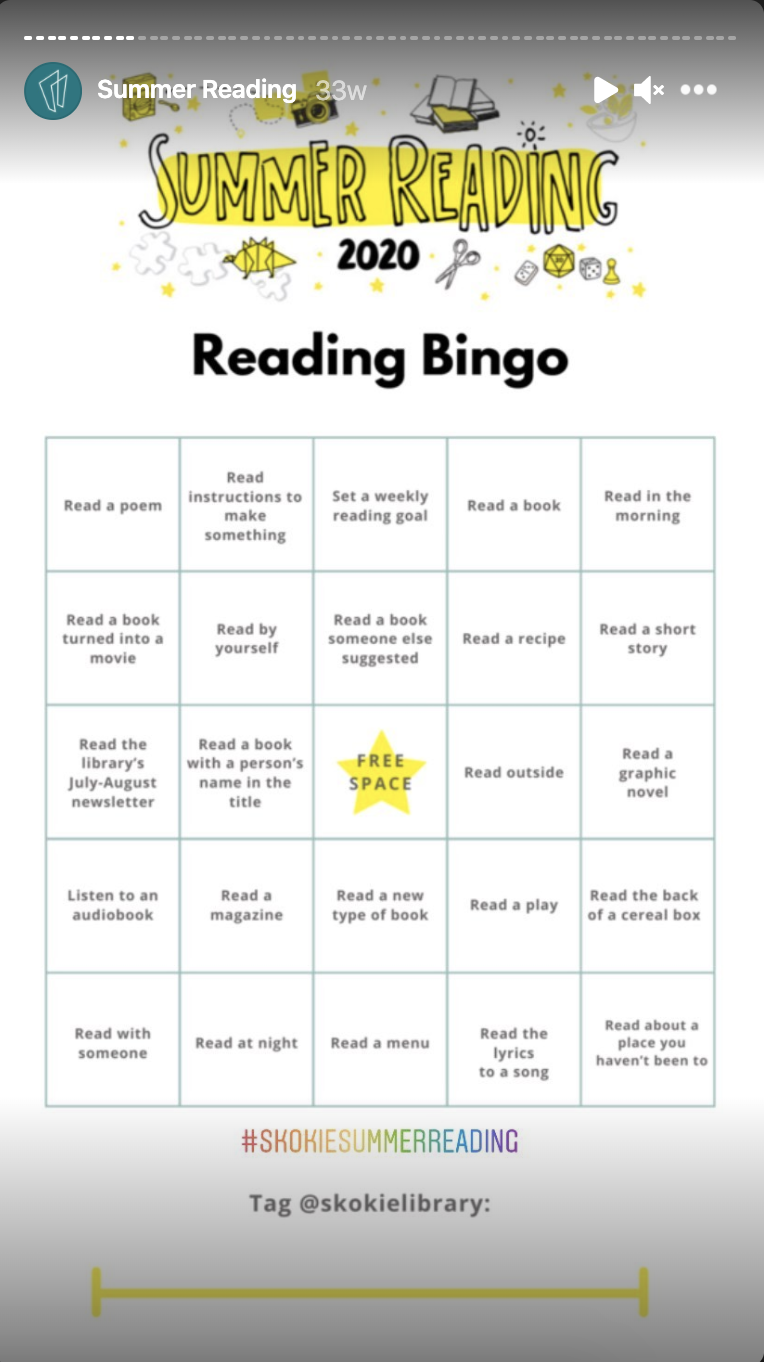 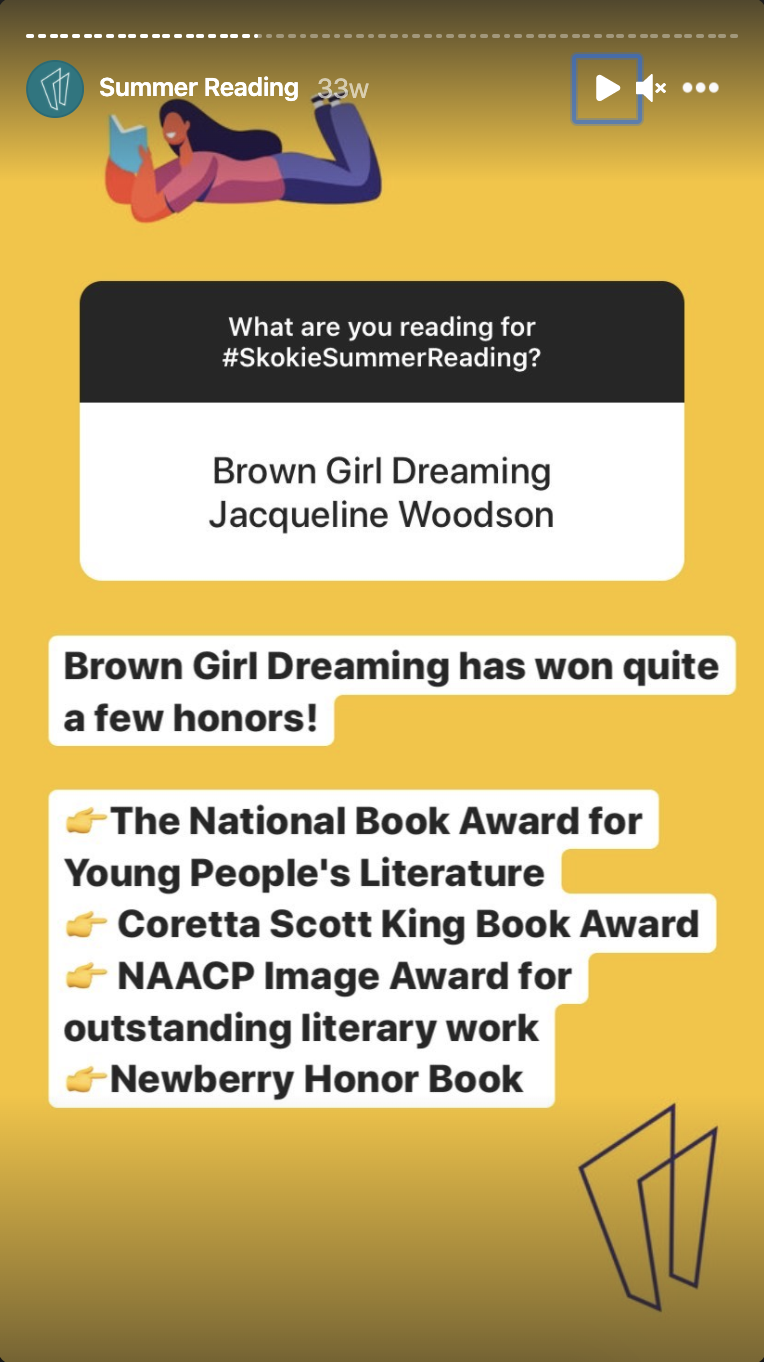 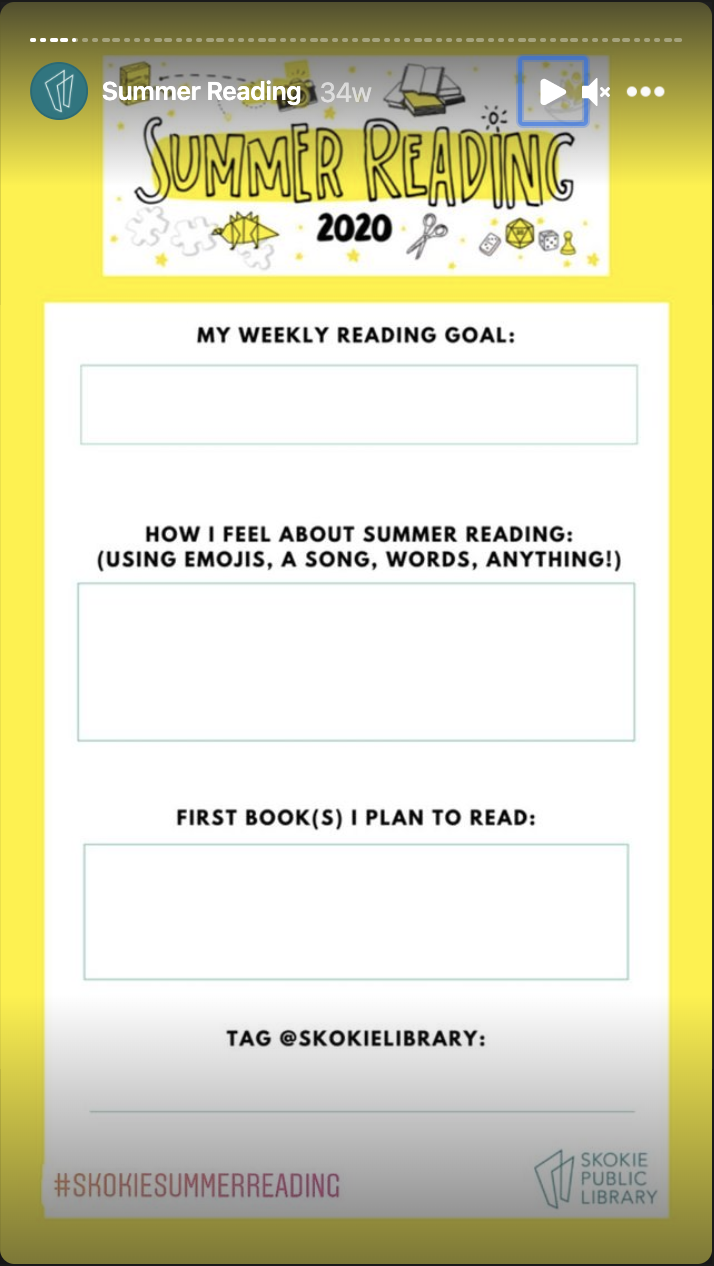 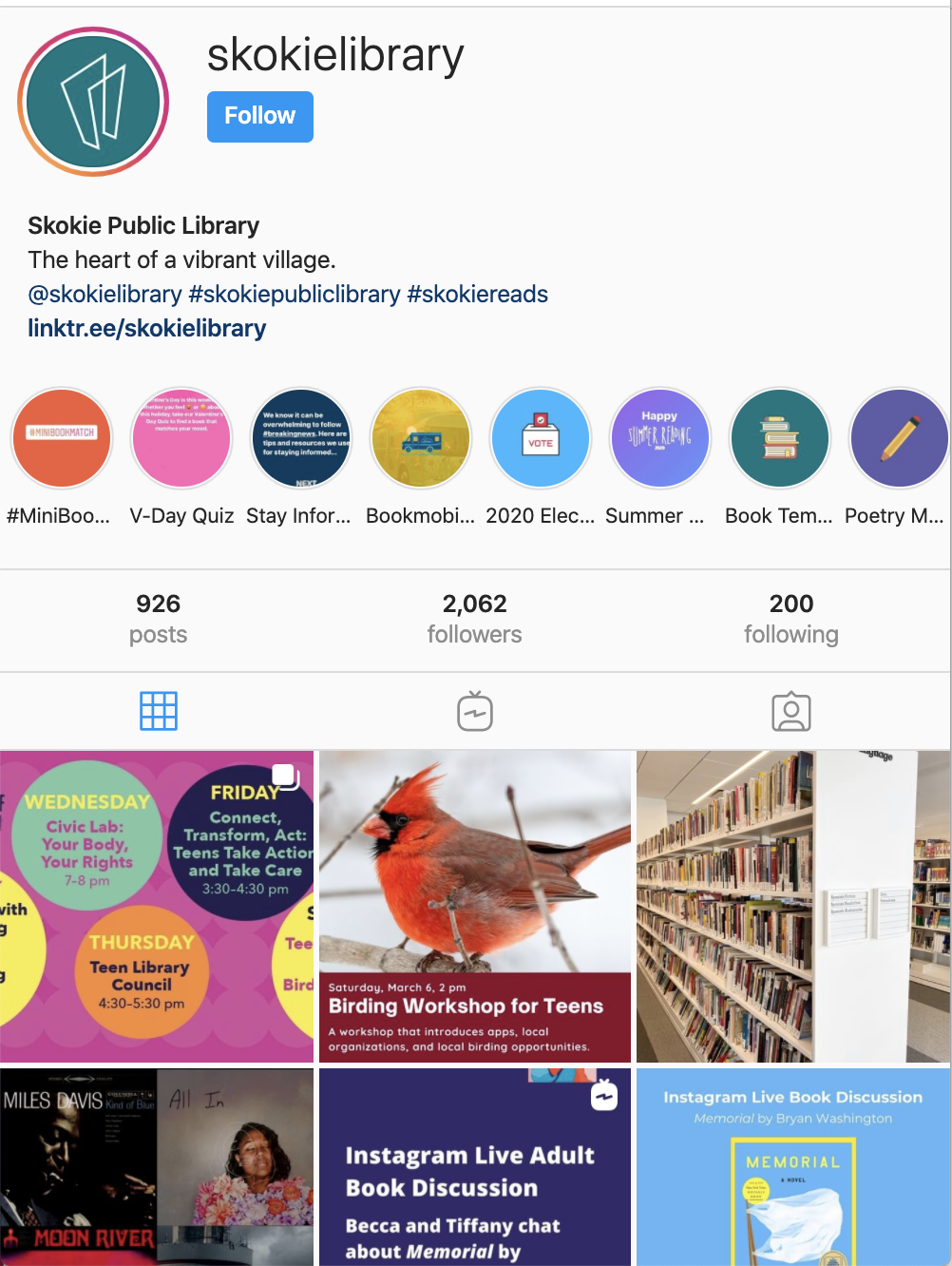 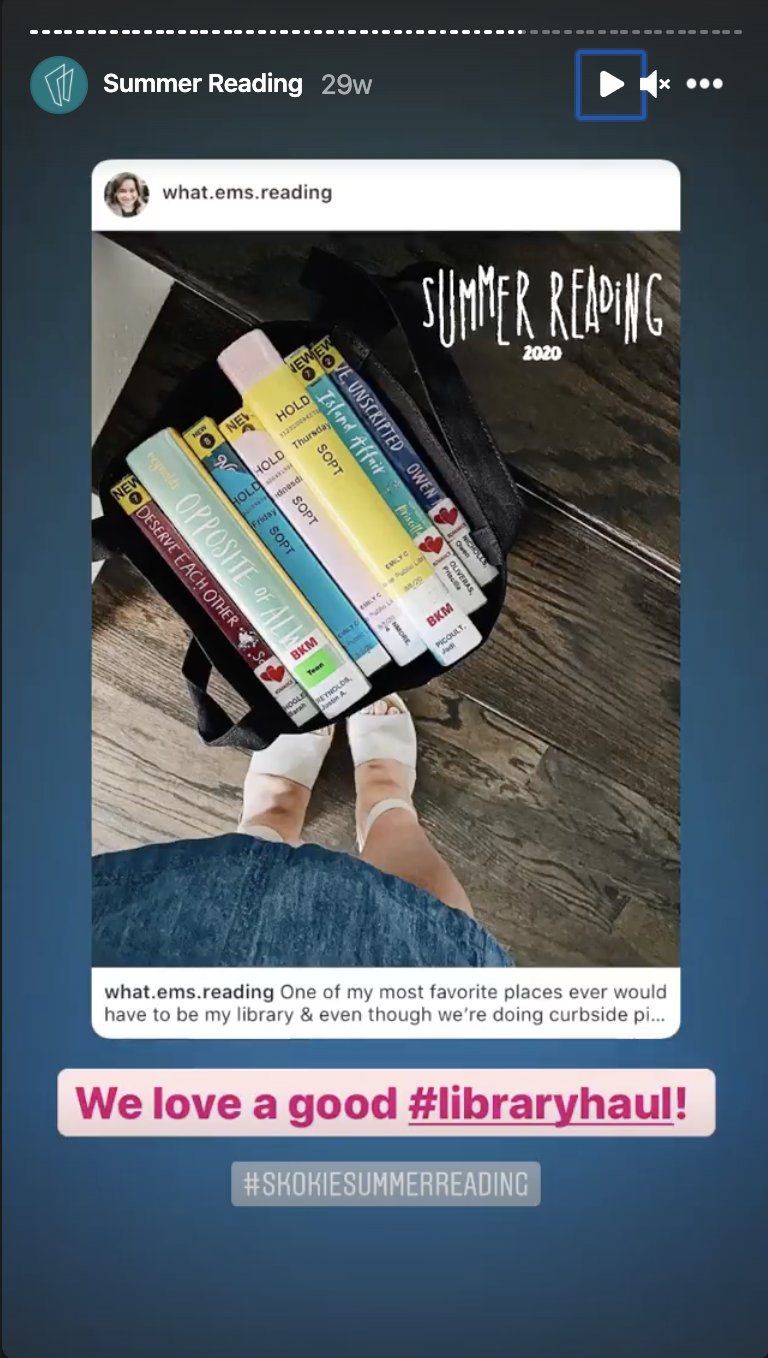 Instagram Stories are a key engagement option.
Ask questions, make quizzes, share templates that followers can screenshot and share.
Encourage people to tag your library and (with permission) share their posts.
Staff & Patron Crowdsourcing: Instagram
Difficulty rating:
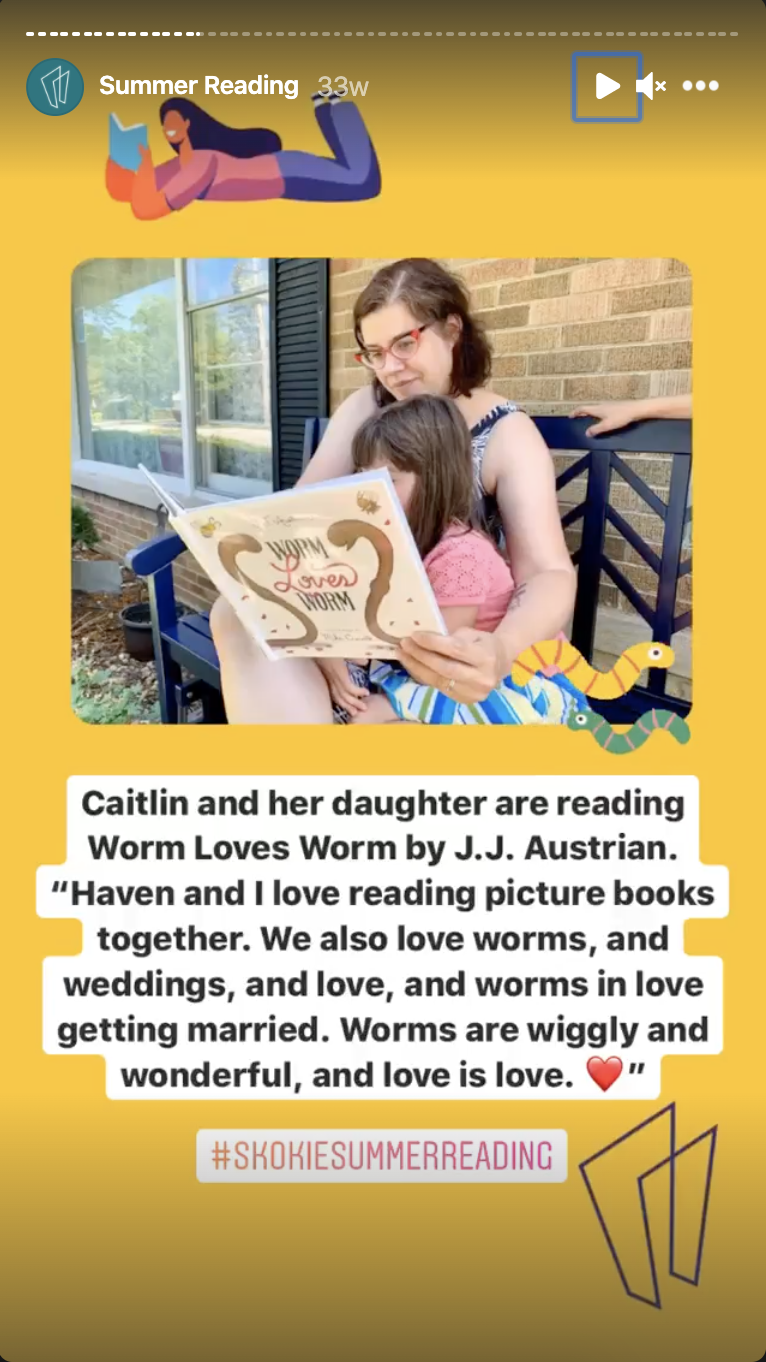 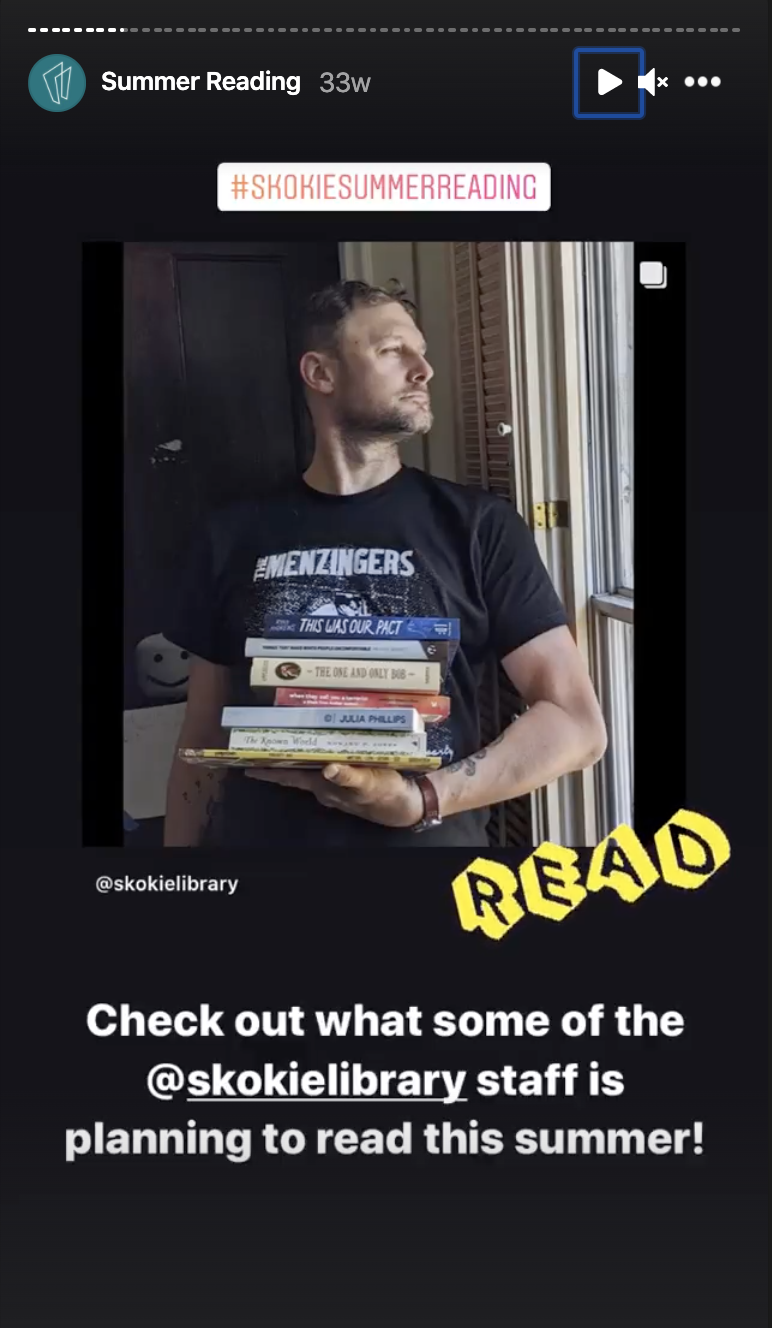 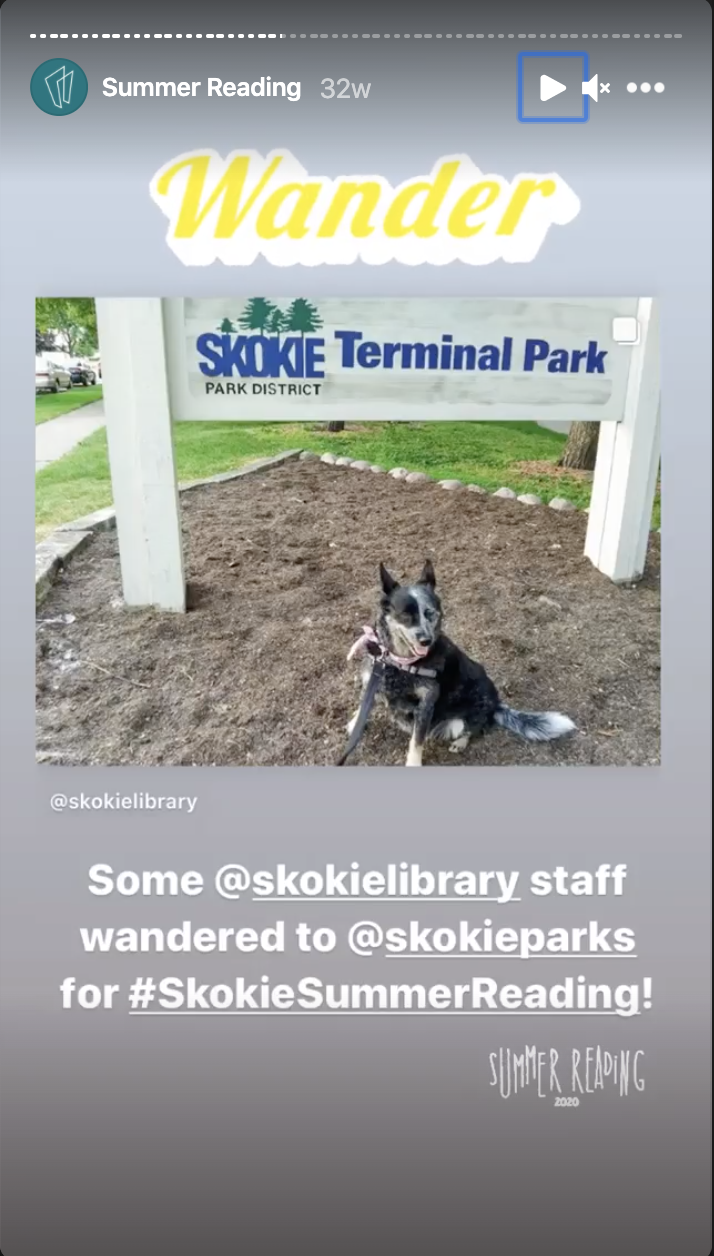 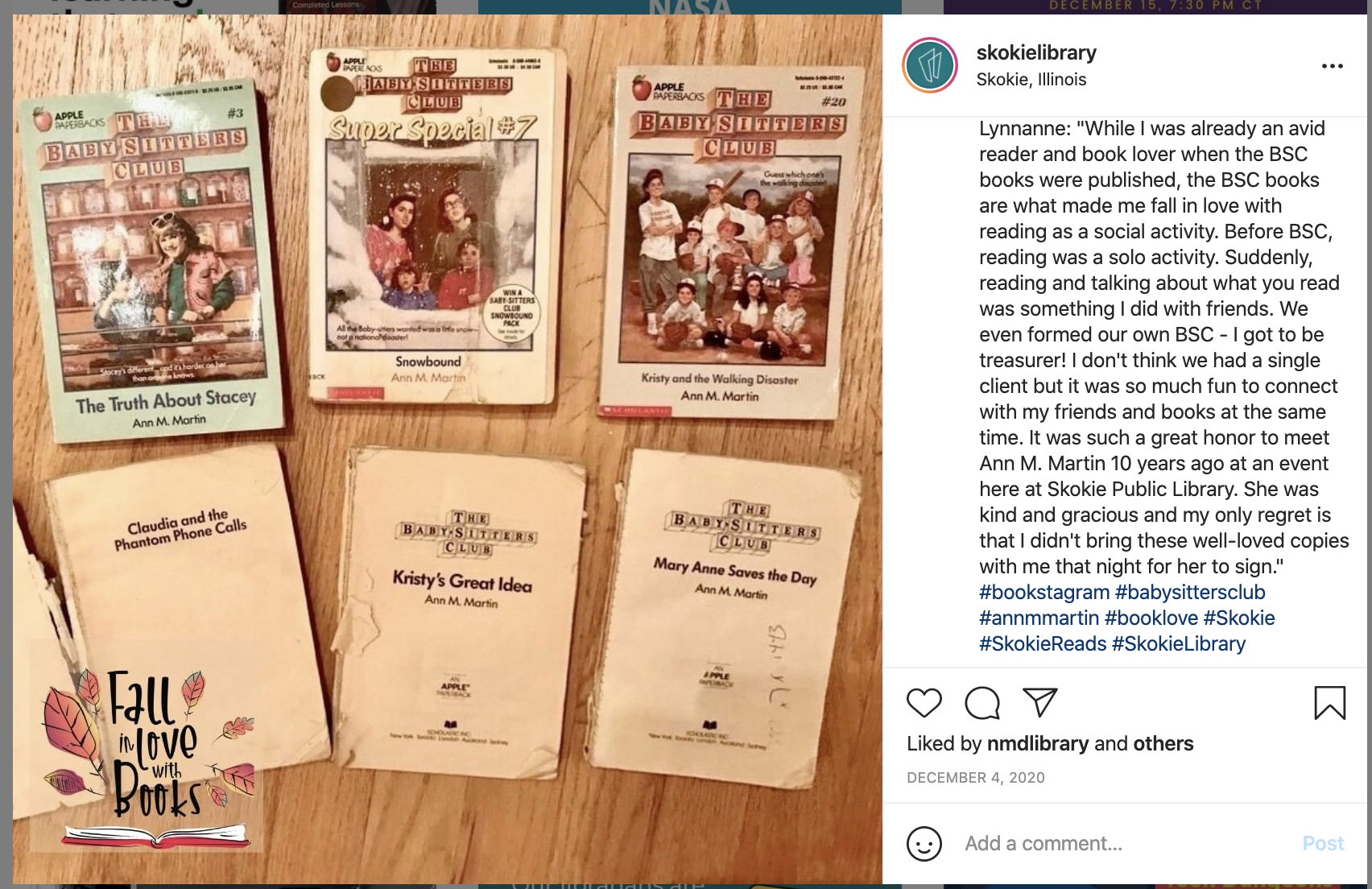 Crowdsourcing photos from staff helps create more personable and engaging content.
When asking for photos from staff, include photo tips (link on Resources slide).
Stay organized by asking weeks in advance and having a shared place for staff to add content.
Patron Crowdsourcing: Submission Mailbox
Difficulty rating:
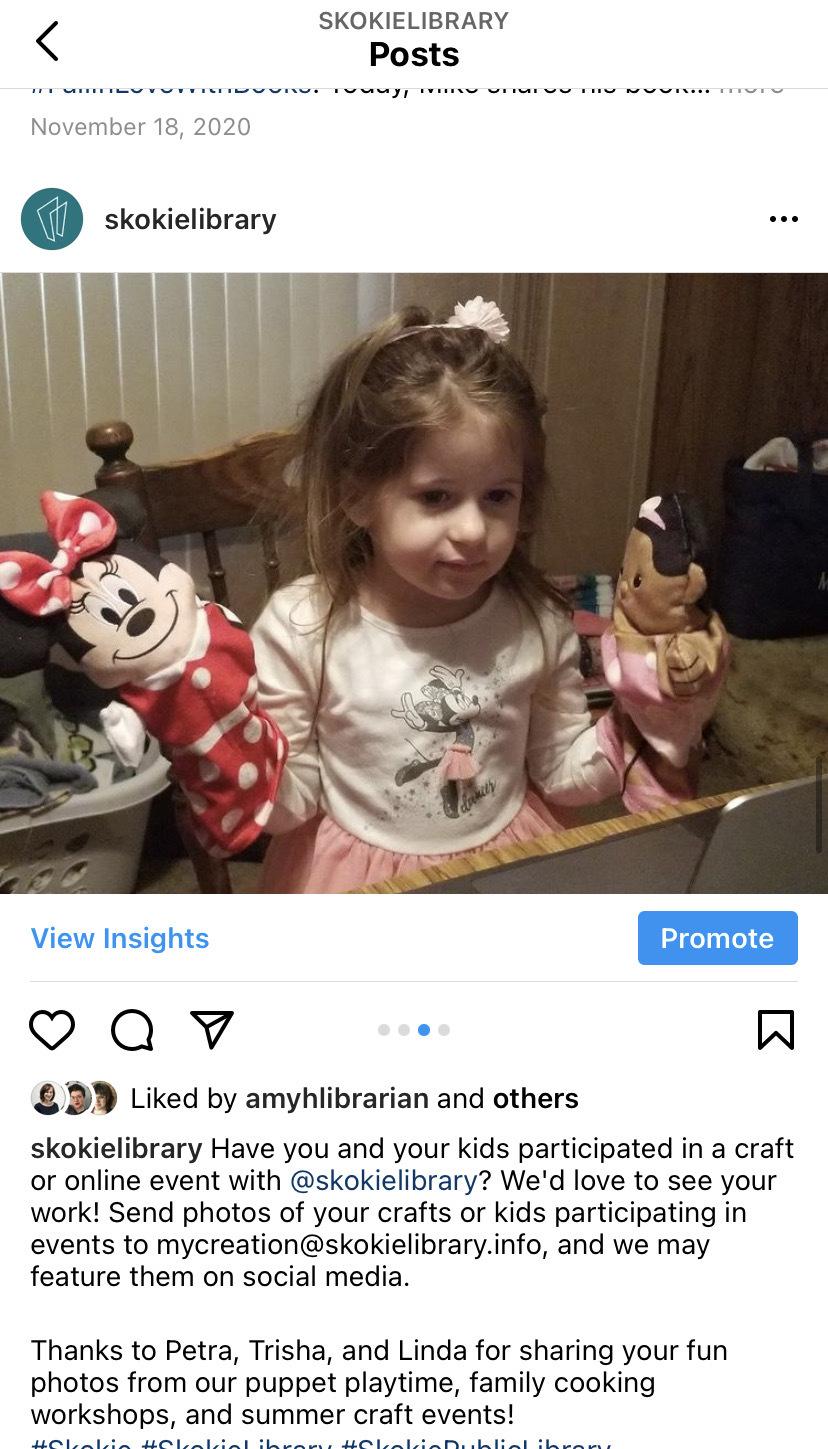 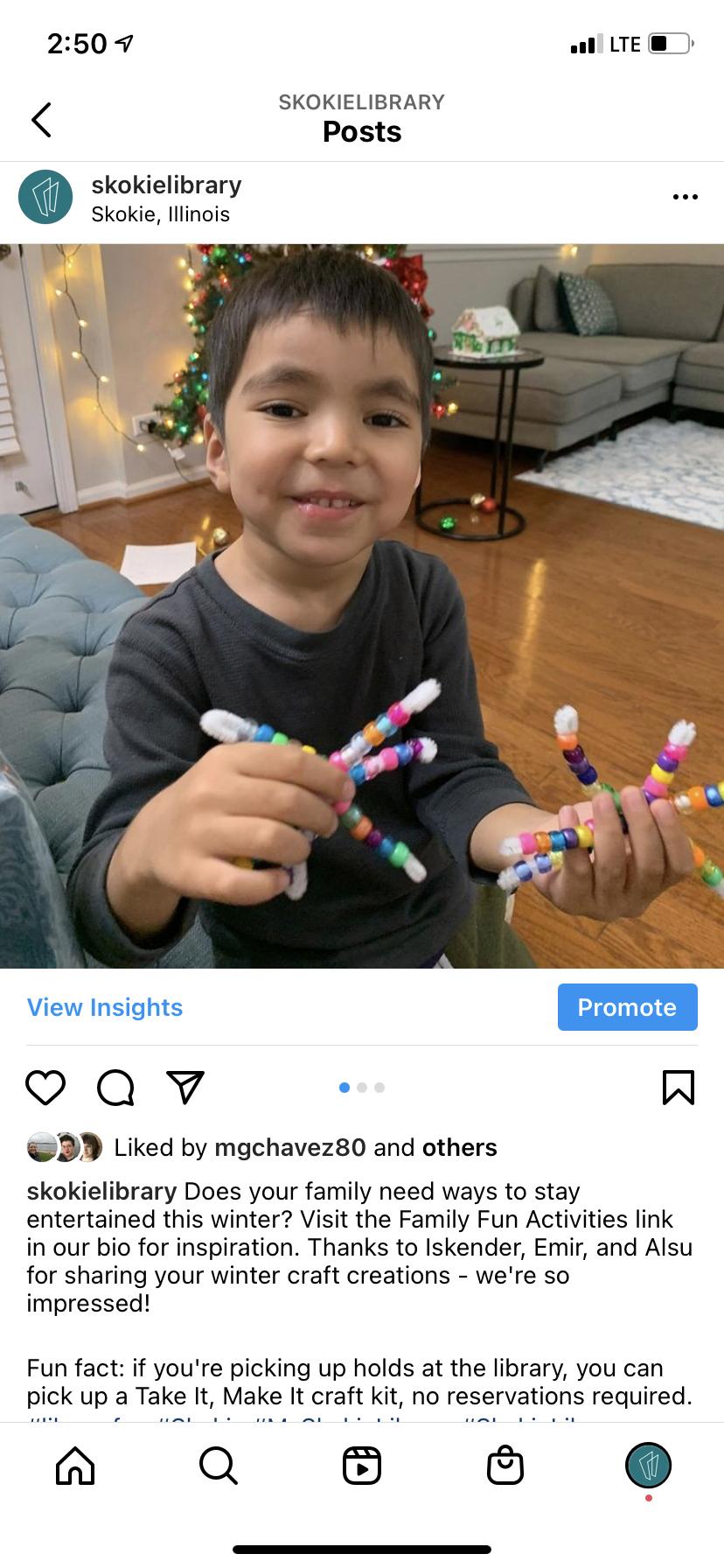 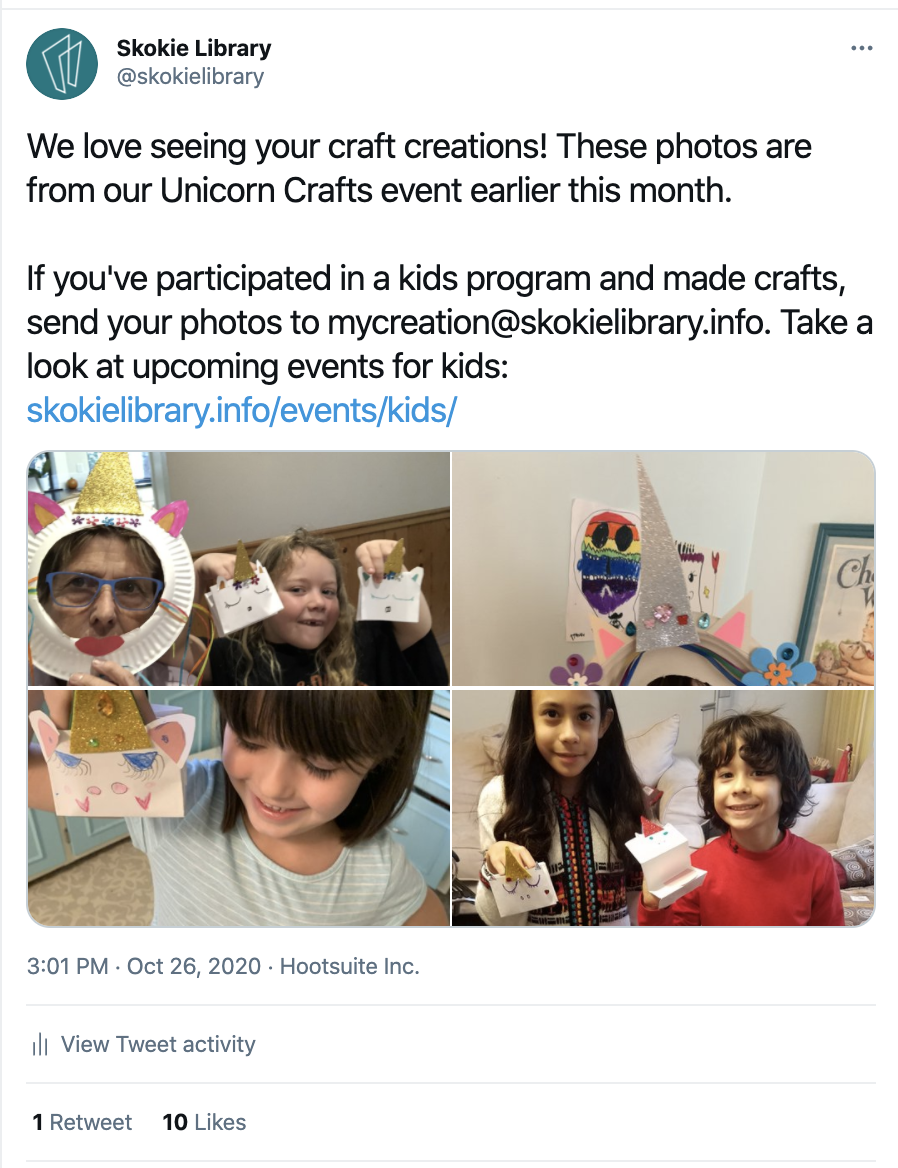 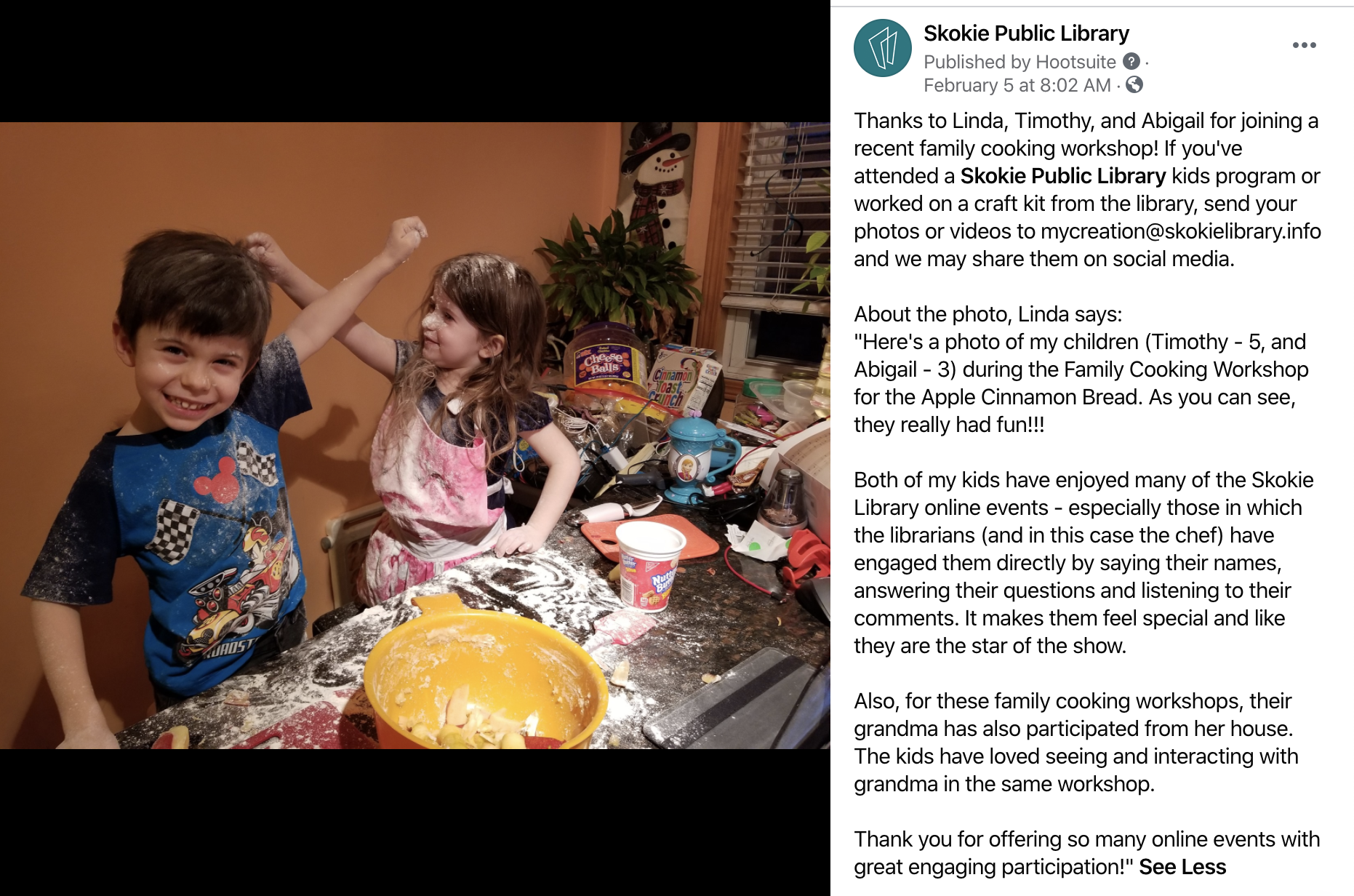 Makes collecting photos easier.
Great promotion of services.
Real content that is provided (instead of needing to create/write it yourself).
Create an inbox that is accessible by social media managers.
Send link to submitters - they can see and share to their network.
Share email address during events and on handouts.
Promoting Advisory 
& Staff Expertise
Promoting ADvisory: Beginner’s Guides
Difficulty rating:
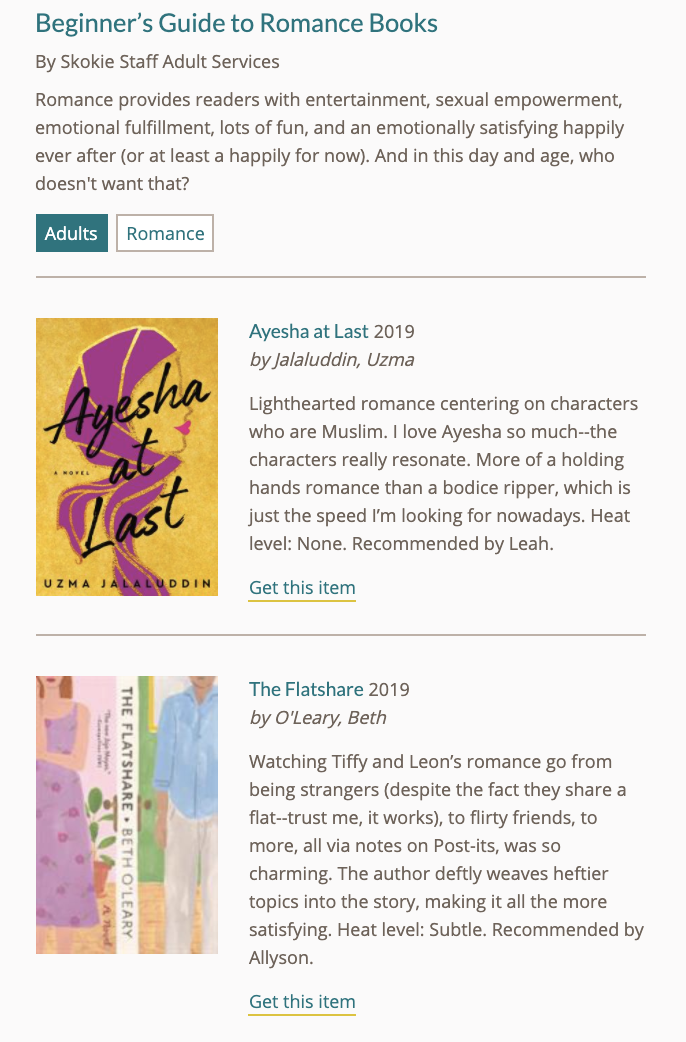 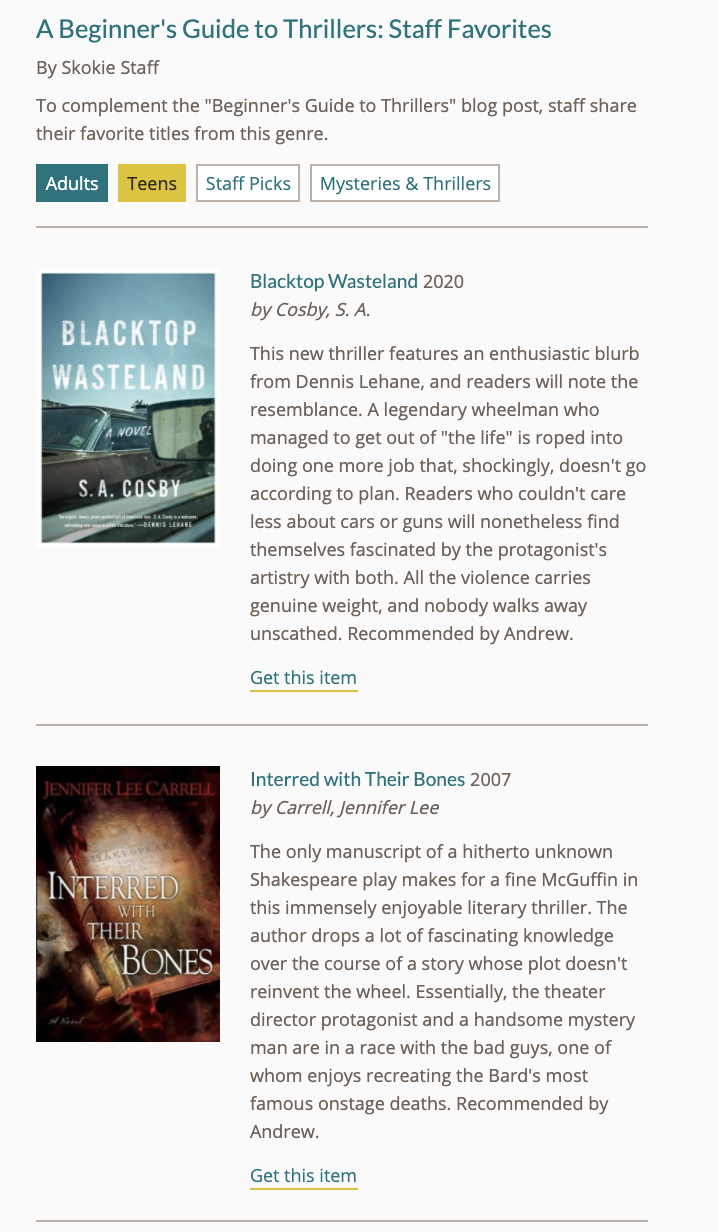 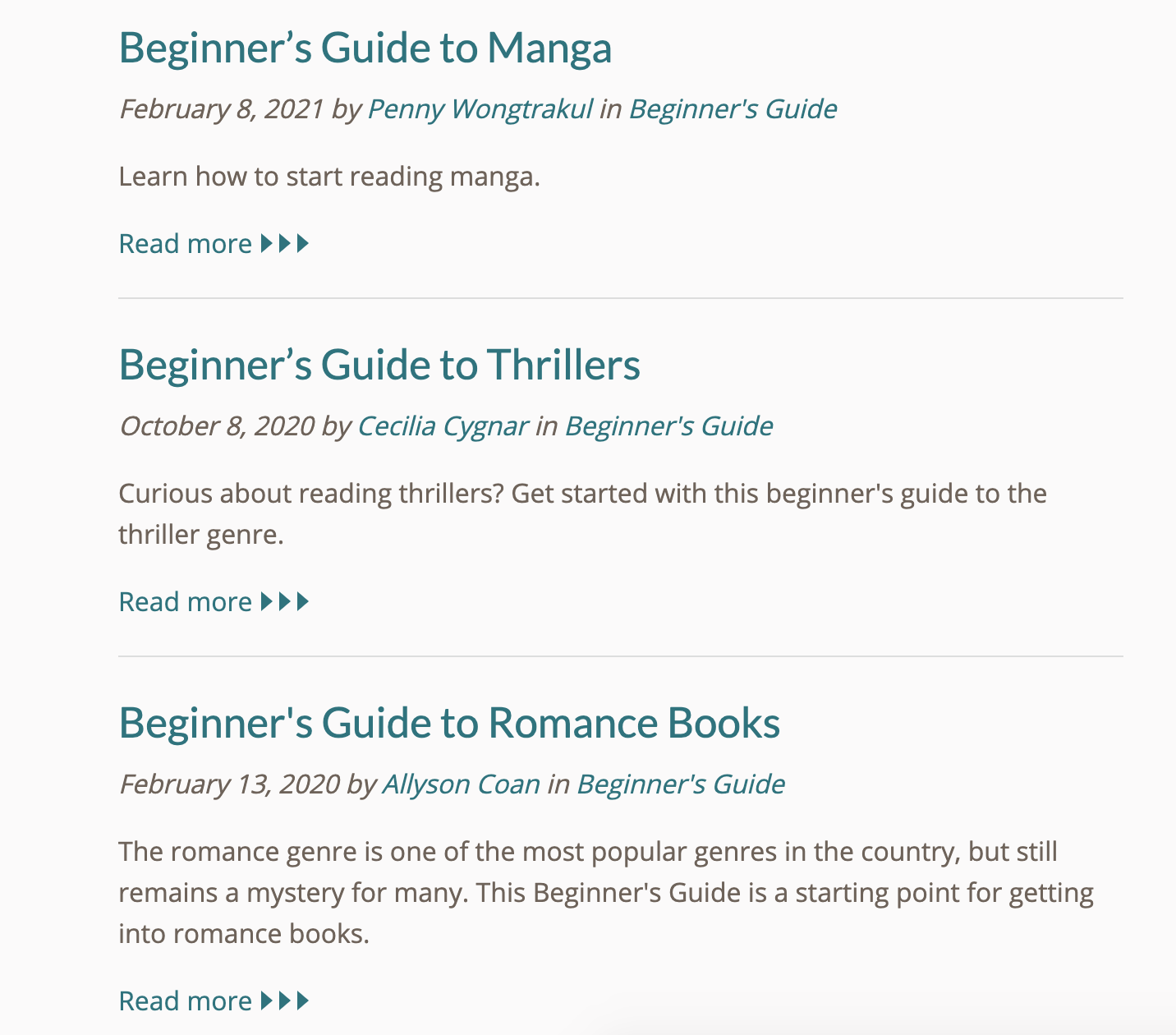 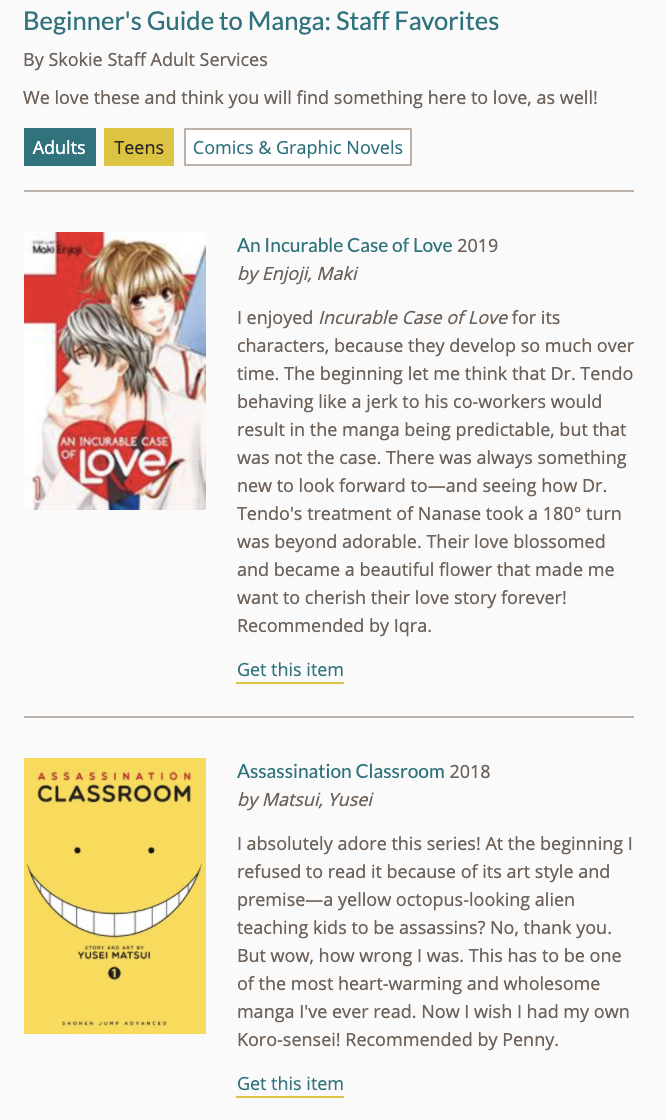 Staff who have expertise/interest on a specific genre write a beginner’s guide to demystify and help others learn where to start.
Complementary list of staff favorites offers an additional starting point/ease to place holds.
Can correspond with holidays, themes.
Promoting ADvisory: If You Like...
Difficulty rating:
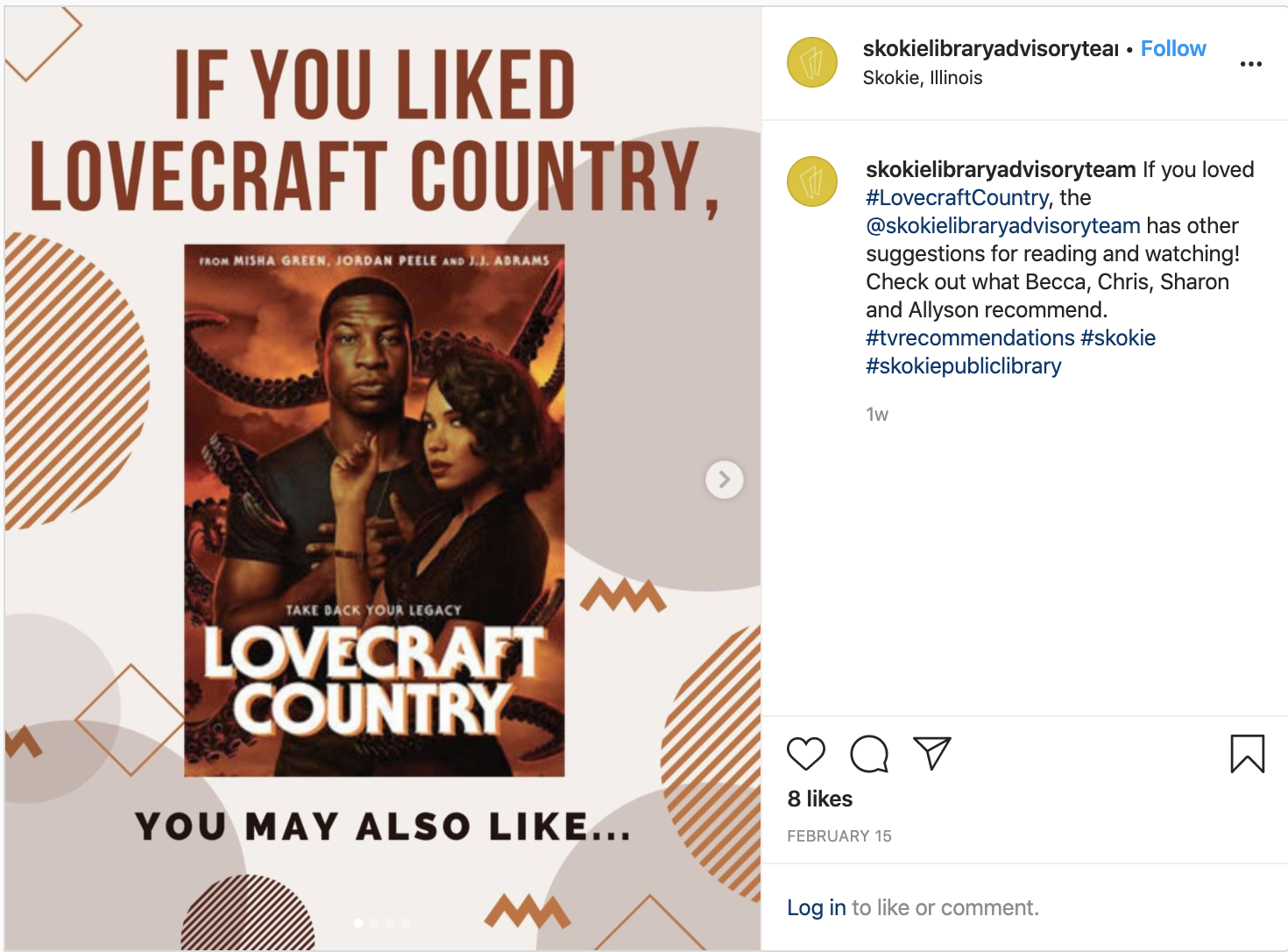 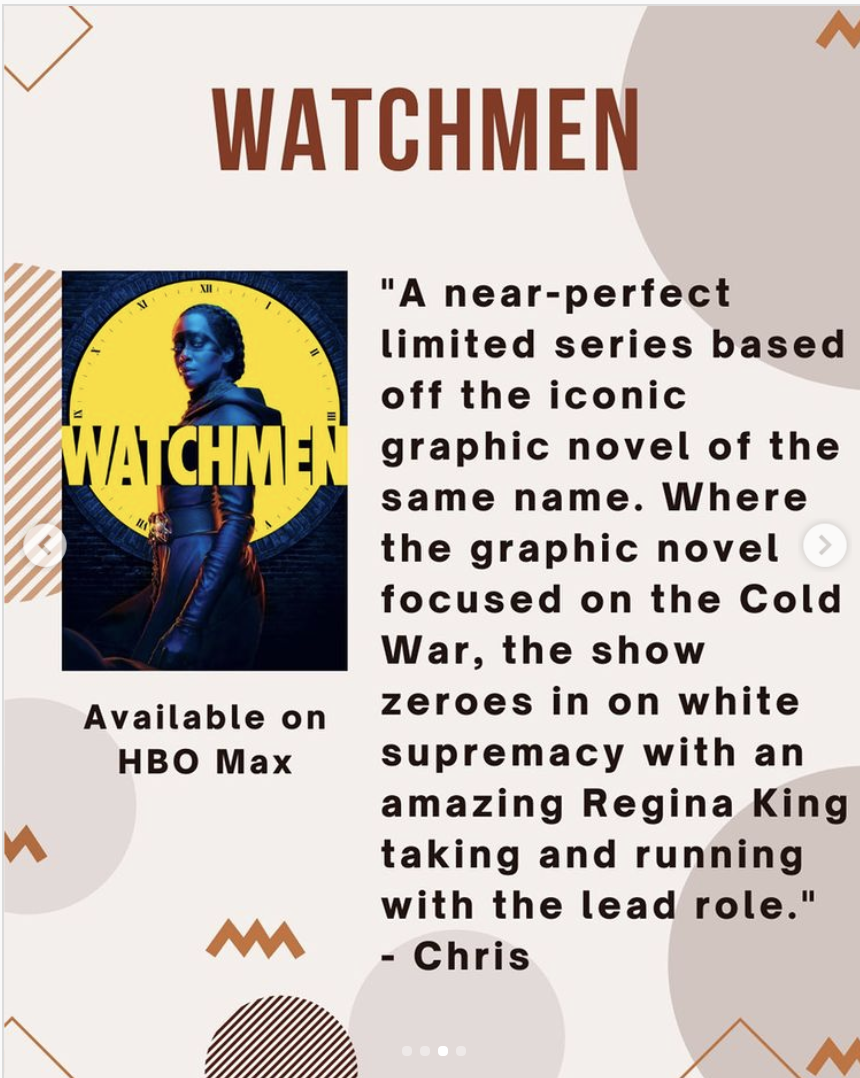 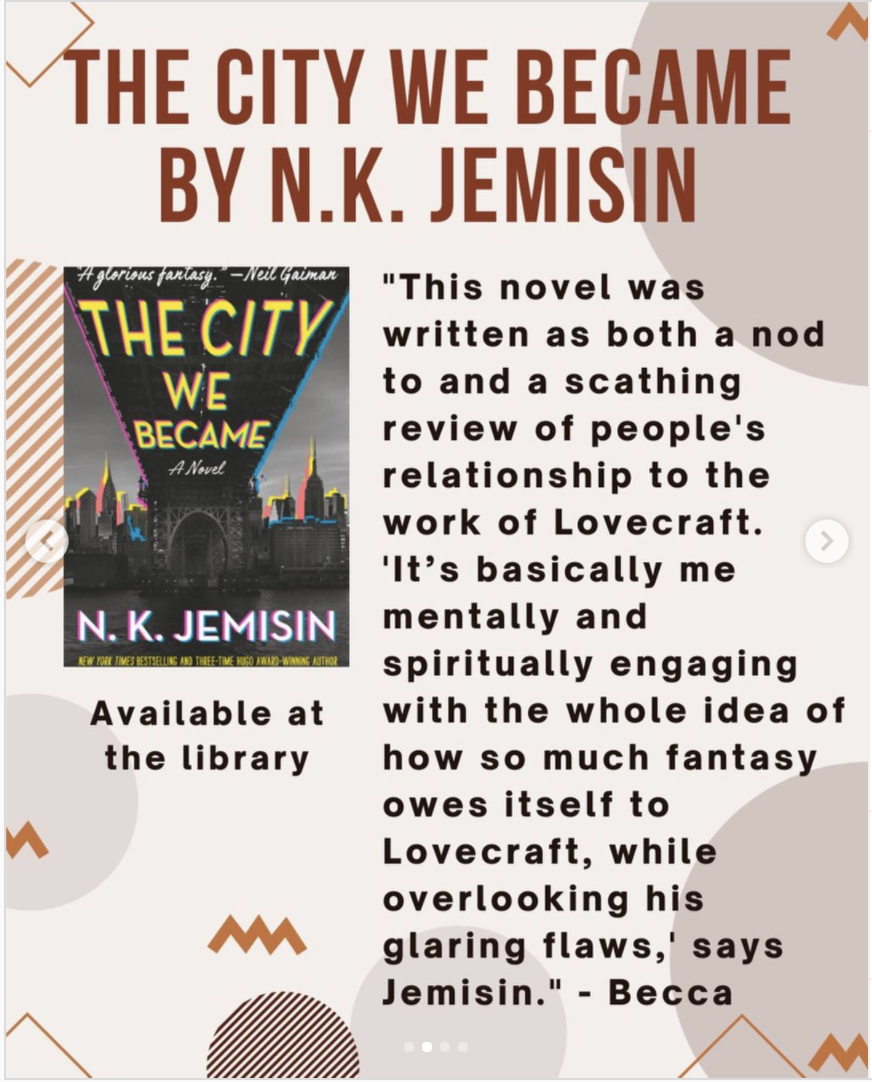 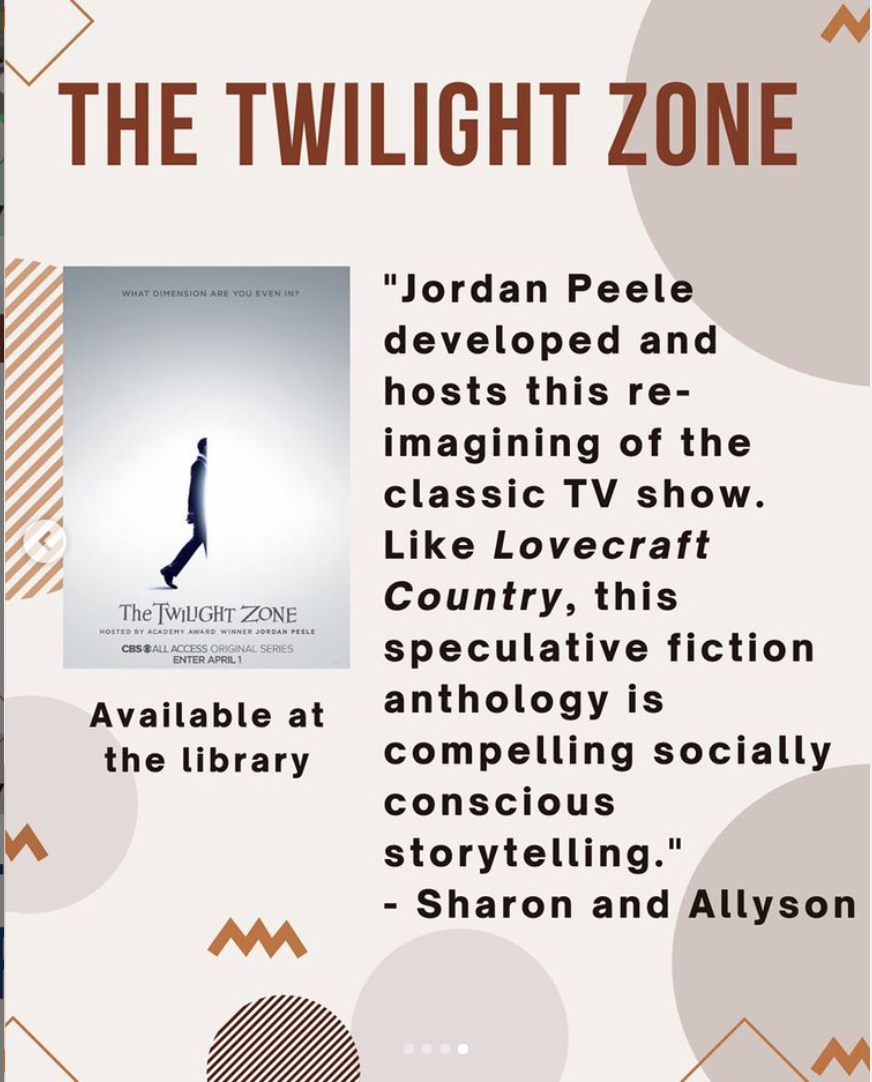 Common and easy way to show advisory expertise.
Including descriptions and appeal factors is key.
Always include staff names in recommendations. Adds humanity/personability.
Carousel posts are “the most engaging type of post.” (searchenginejournal.com)
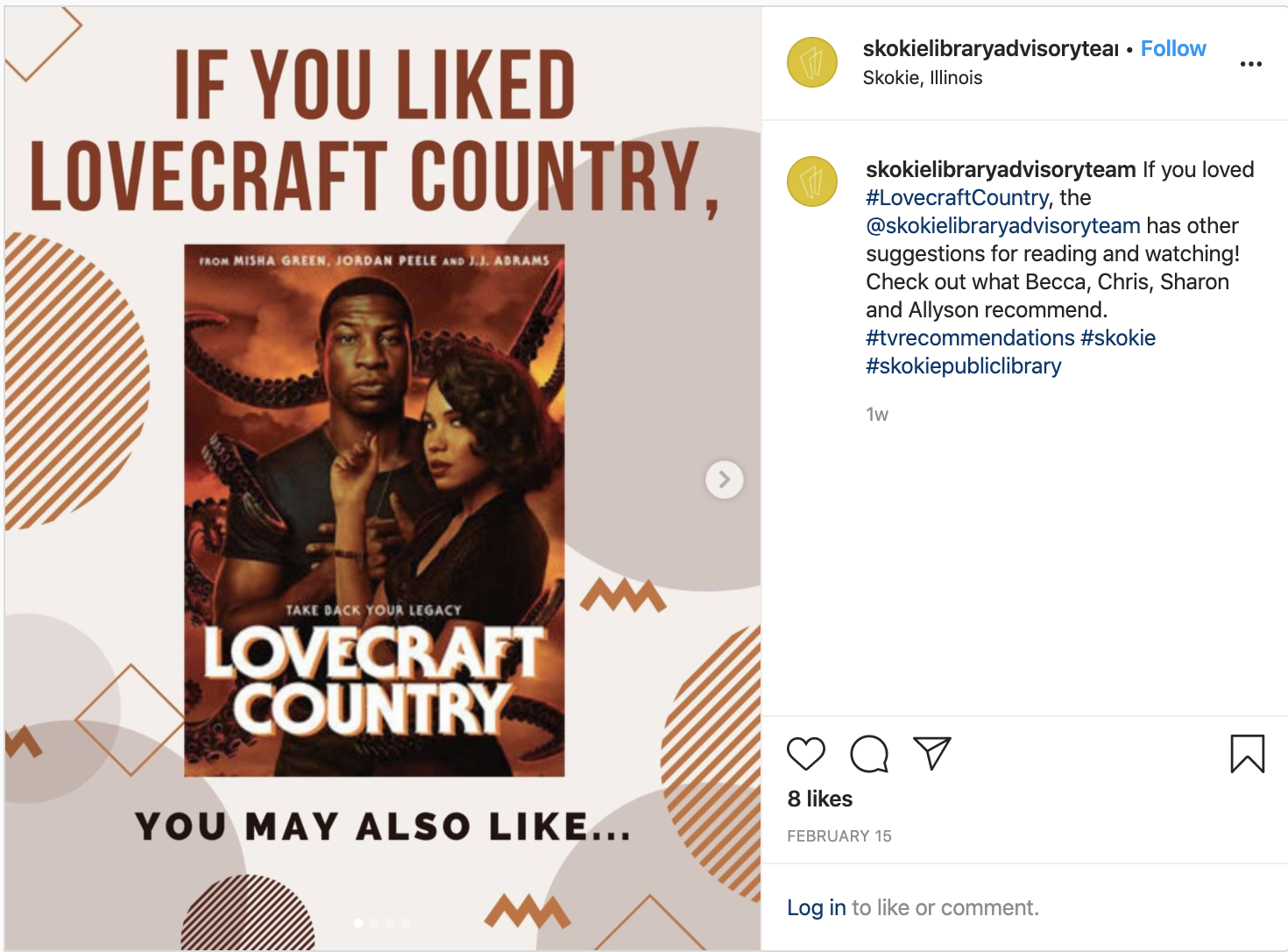 Promoting ADvisory: If You Like...
Difficulty rating:
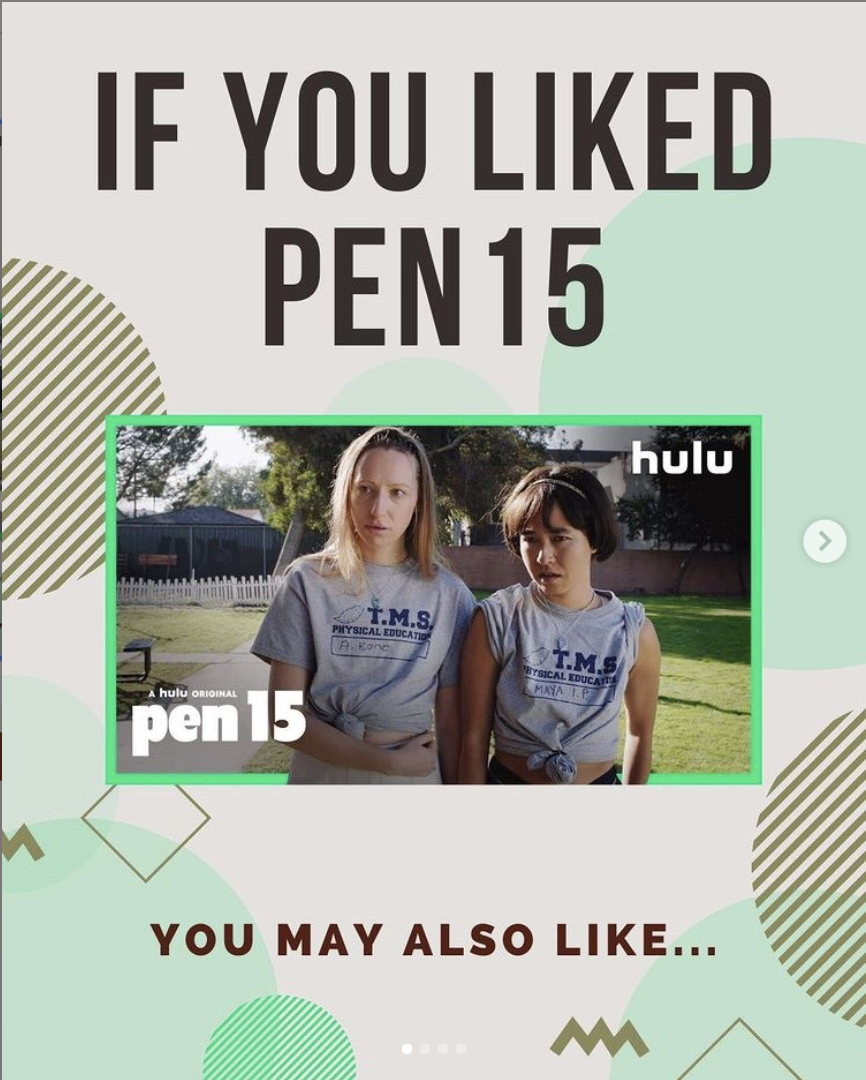 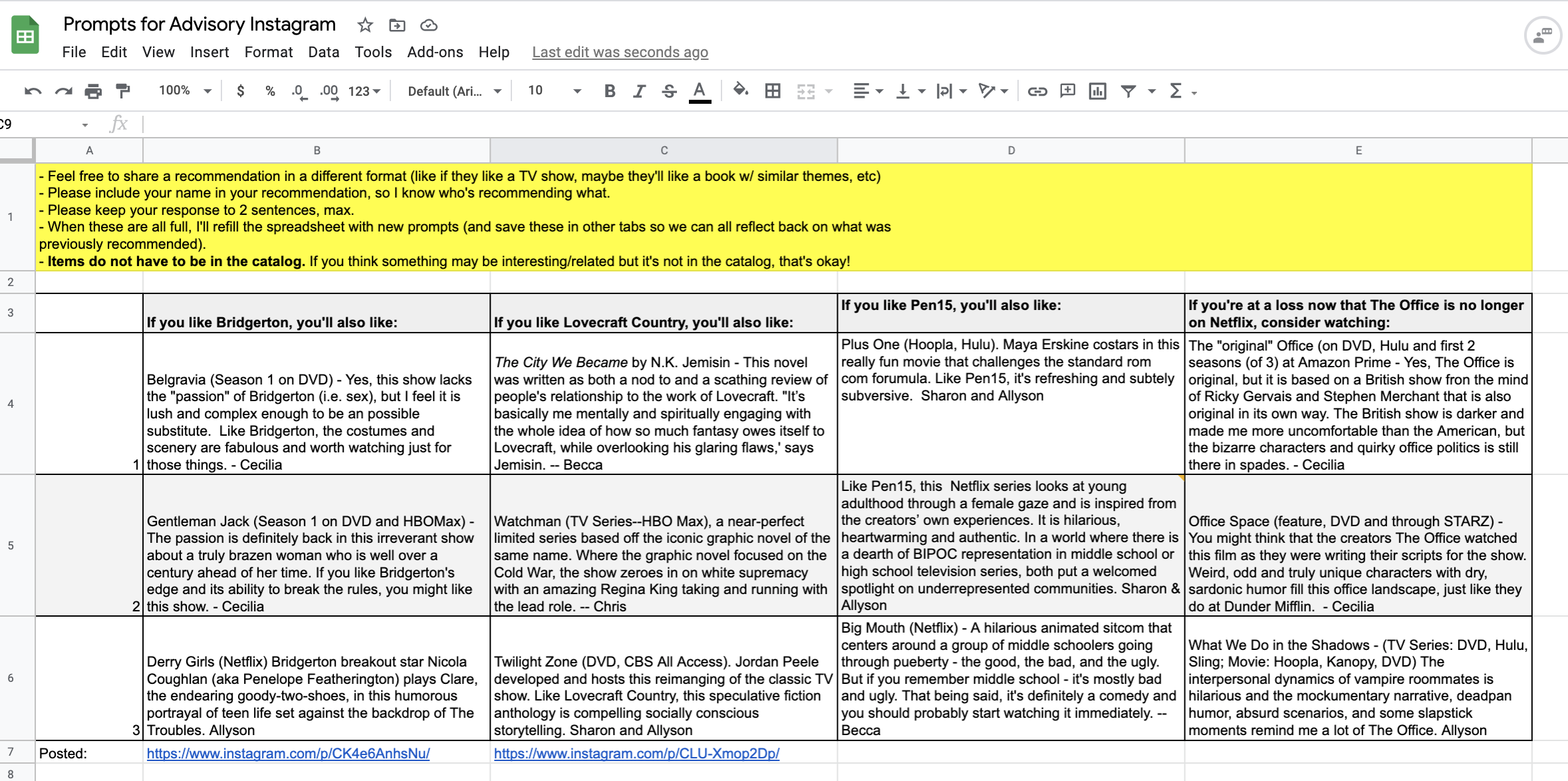 Create a template in Canva that can be reused and customized for the lead image. Helps cut down on time.
Start a Google Sheet with starter prompts and parameters for each response. Have staff members fill in their suggestions!
Promoting ADvisory: #MiniBookmatch
Difficulty rating:
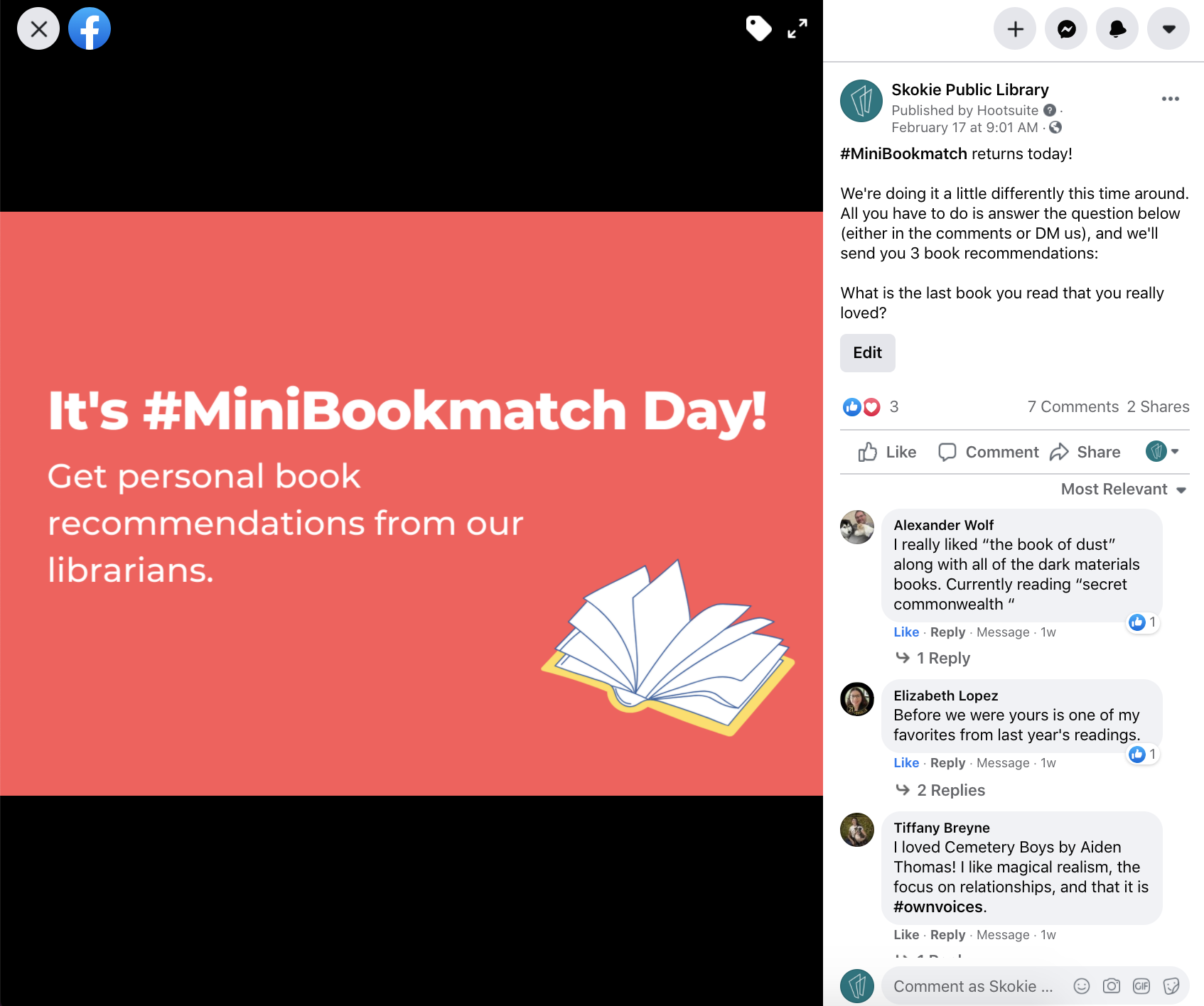 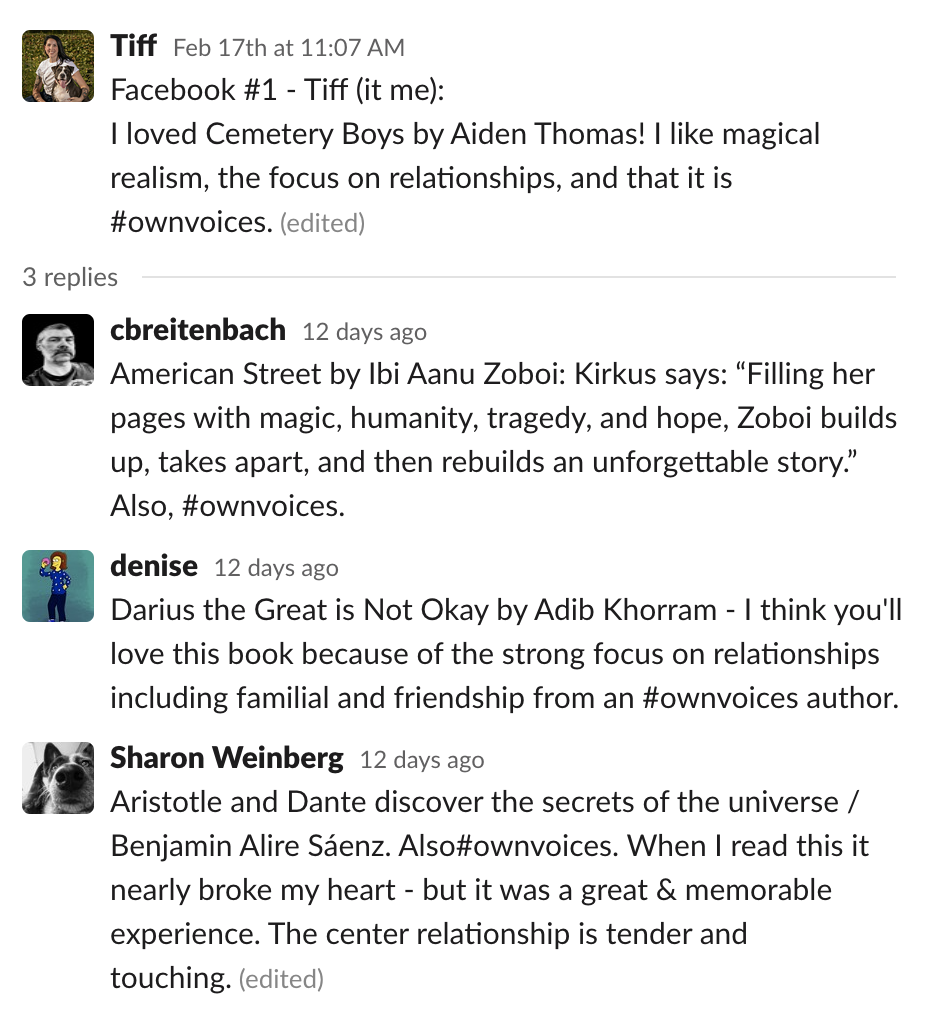 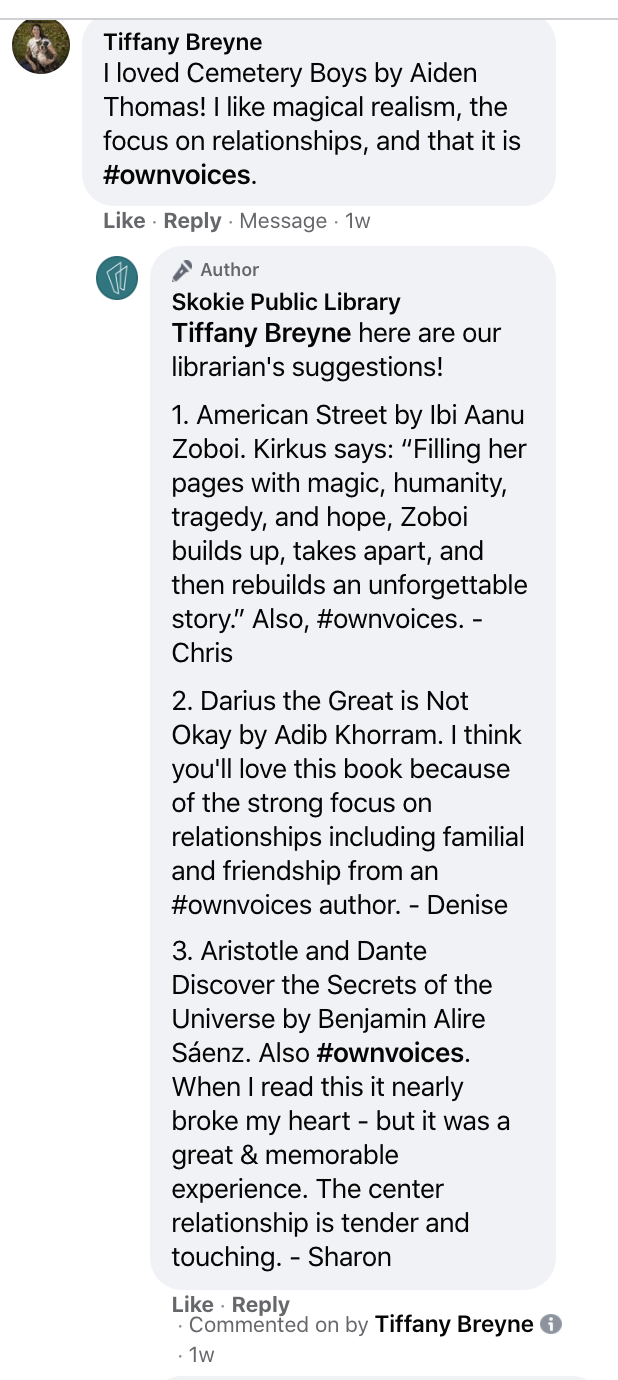 2. Slack Messaging
1. Facebook Post
A mini version of our Bookmatch recommendation service.
Meeting patrons/followers where they already are.
Set parameters for suggestion consistency. 3 suggestions only, 2-3 sentences max.
A volunteer staff member can post a request to prompt other submissions.
3. Final Response
Promoting ADvisory: #MiniBookmatch
Difficulty rating:
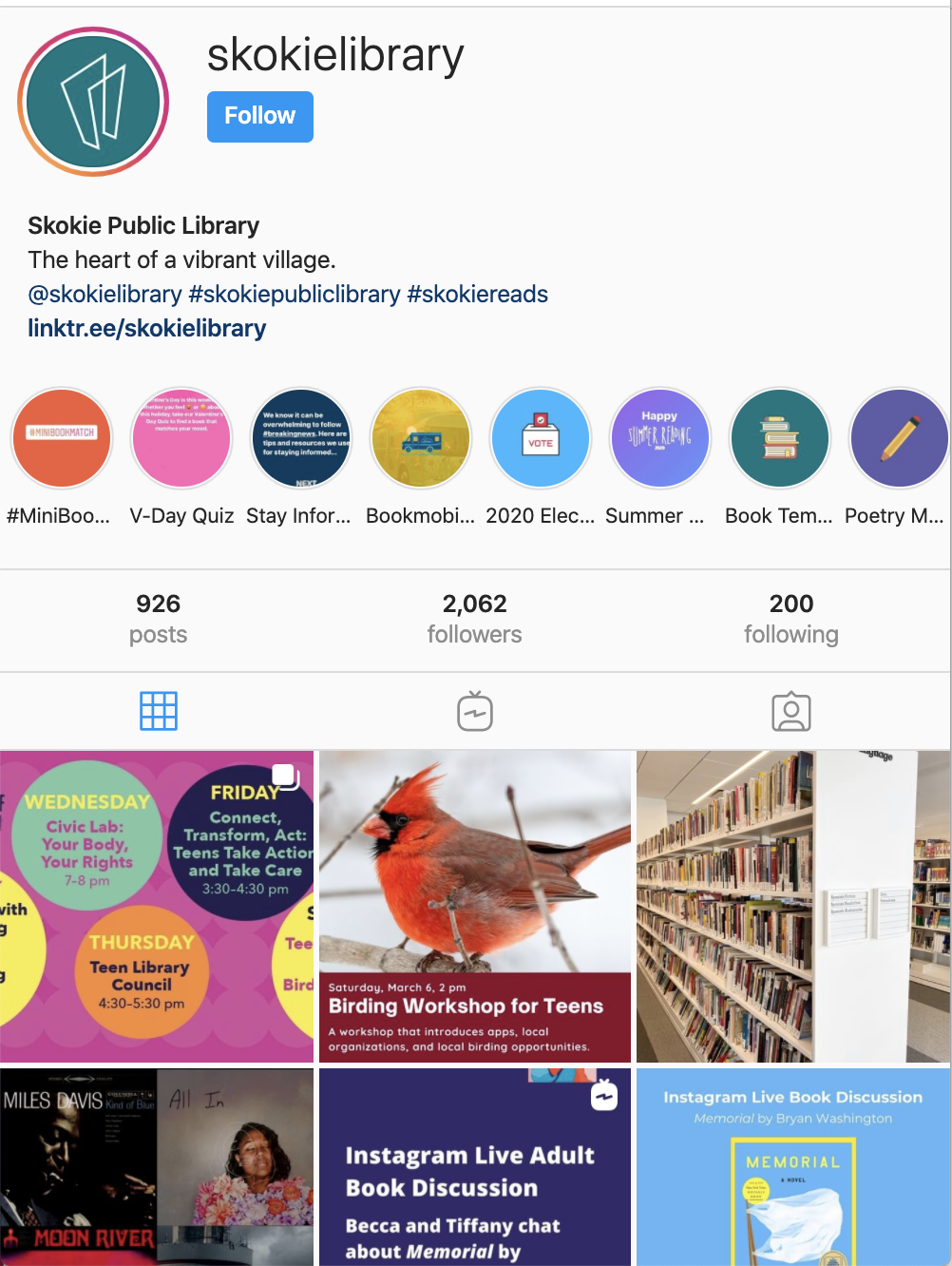 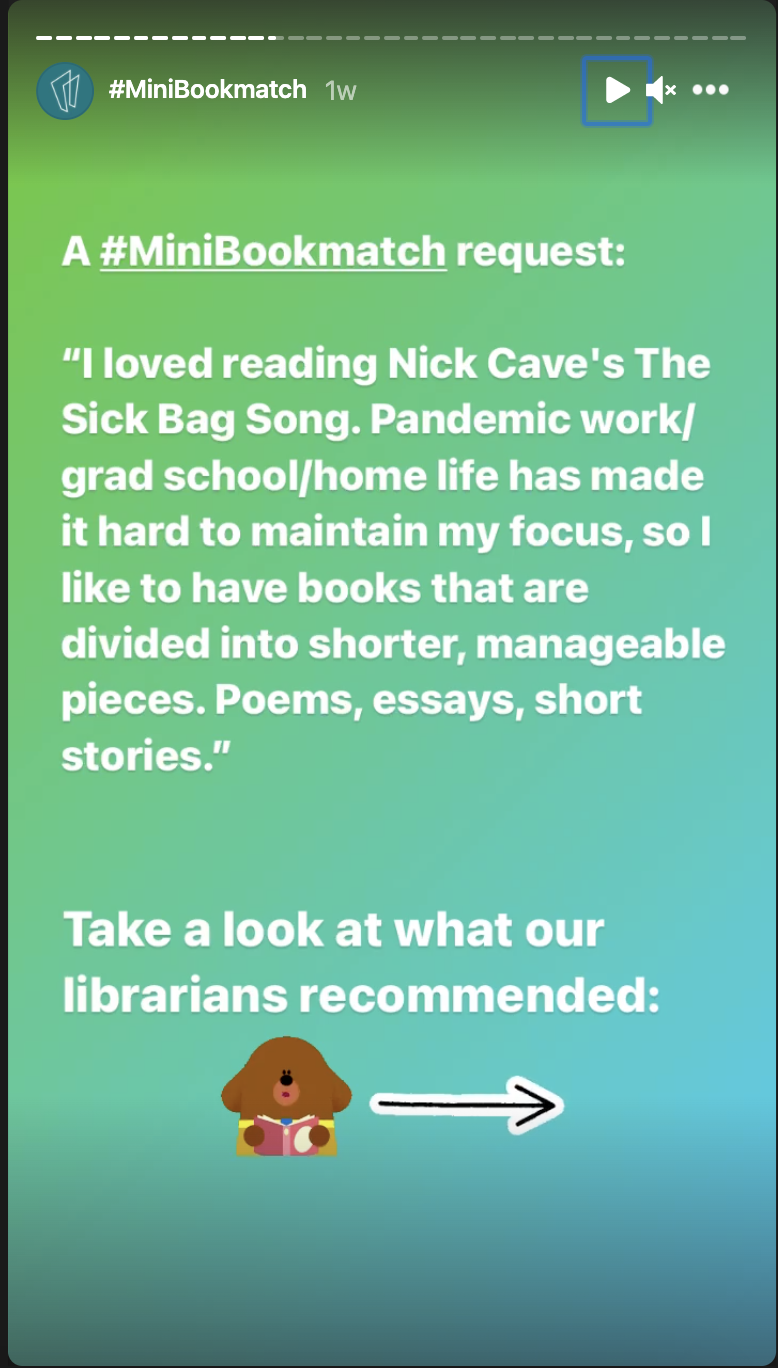 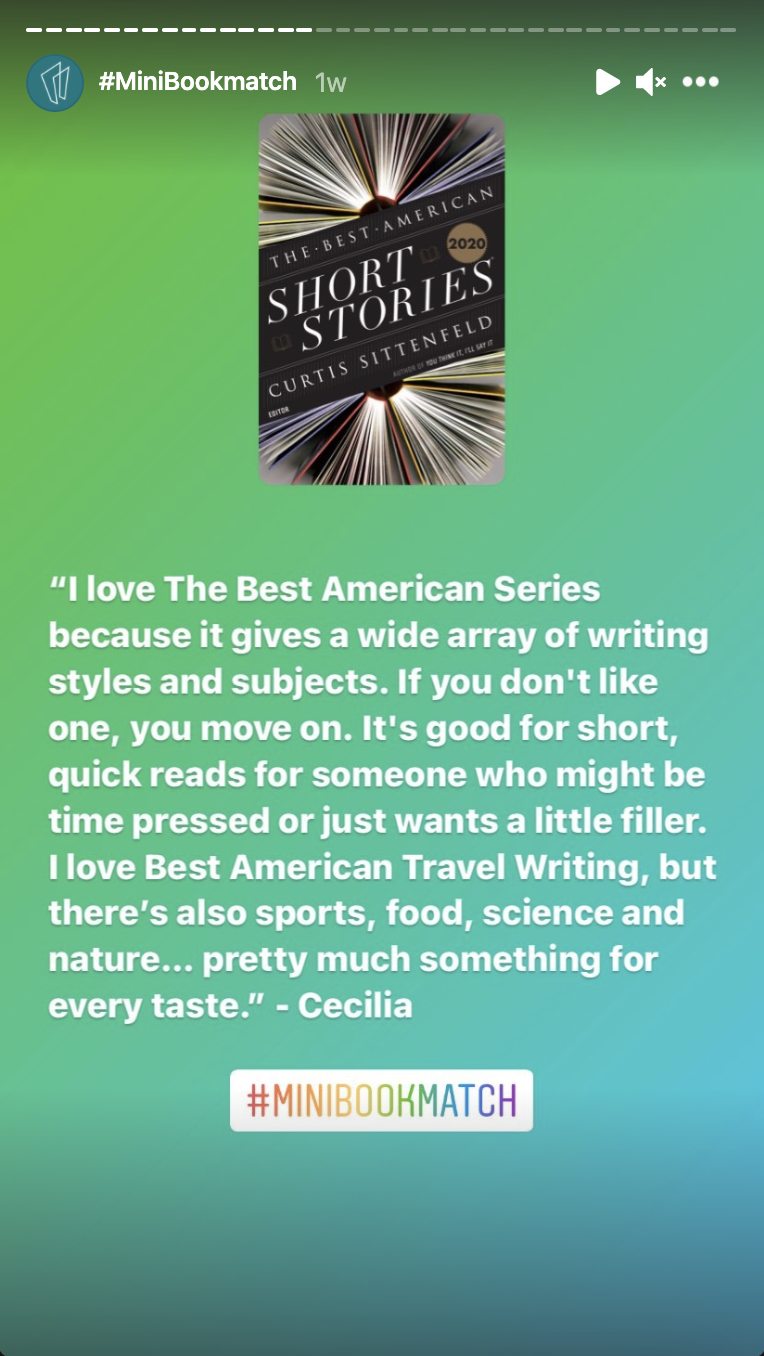 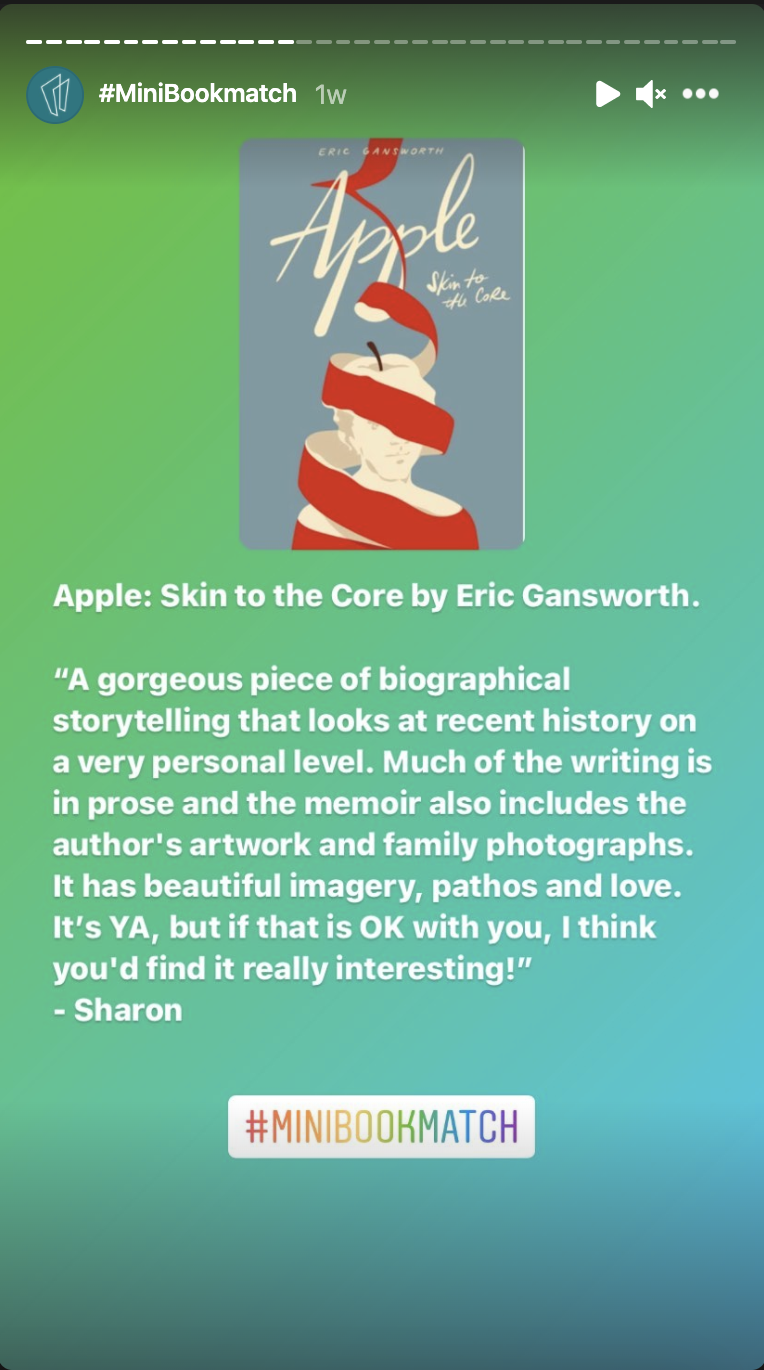 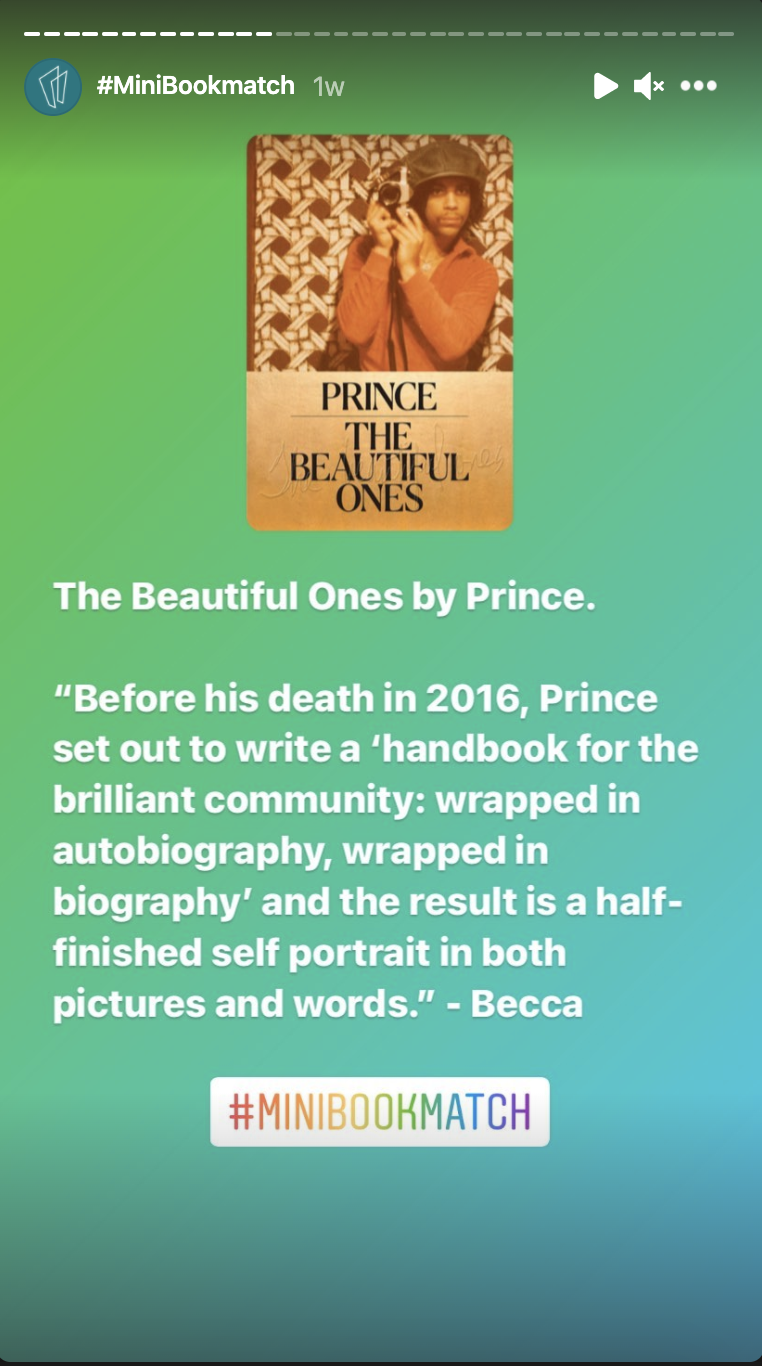 If time/resources available, share suggestions across platforms (from Facebook to Instagram and Twitter, etc).
Can be time-consuming, but broadens reach.
Promoting ADvisory: Goodreads
Difficulty rating:
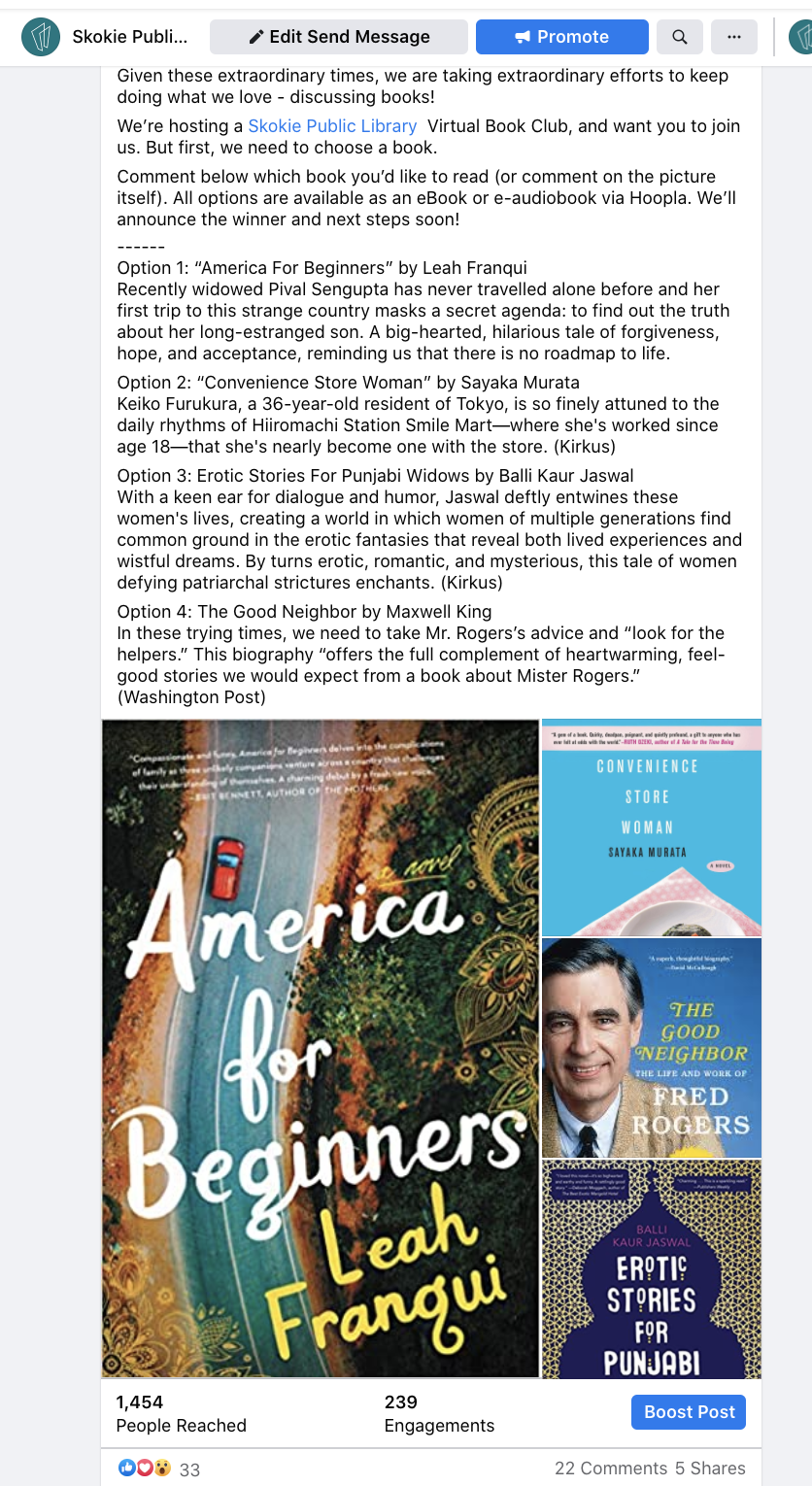 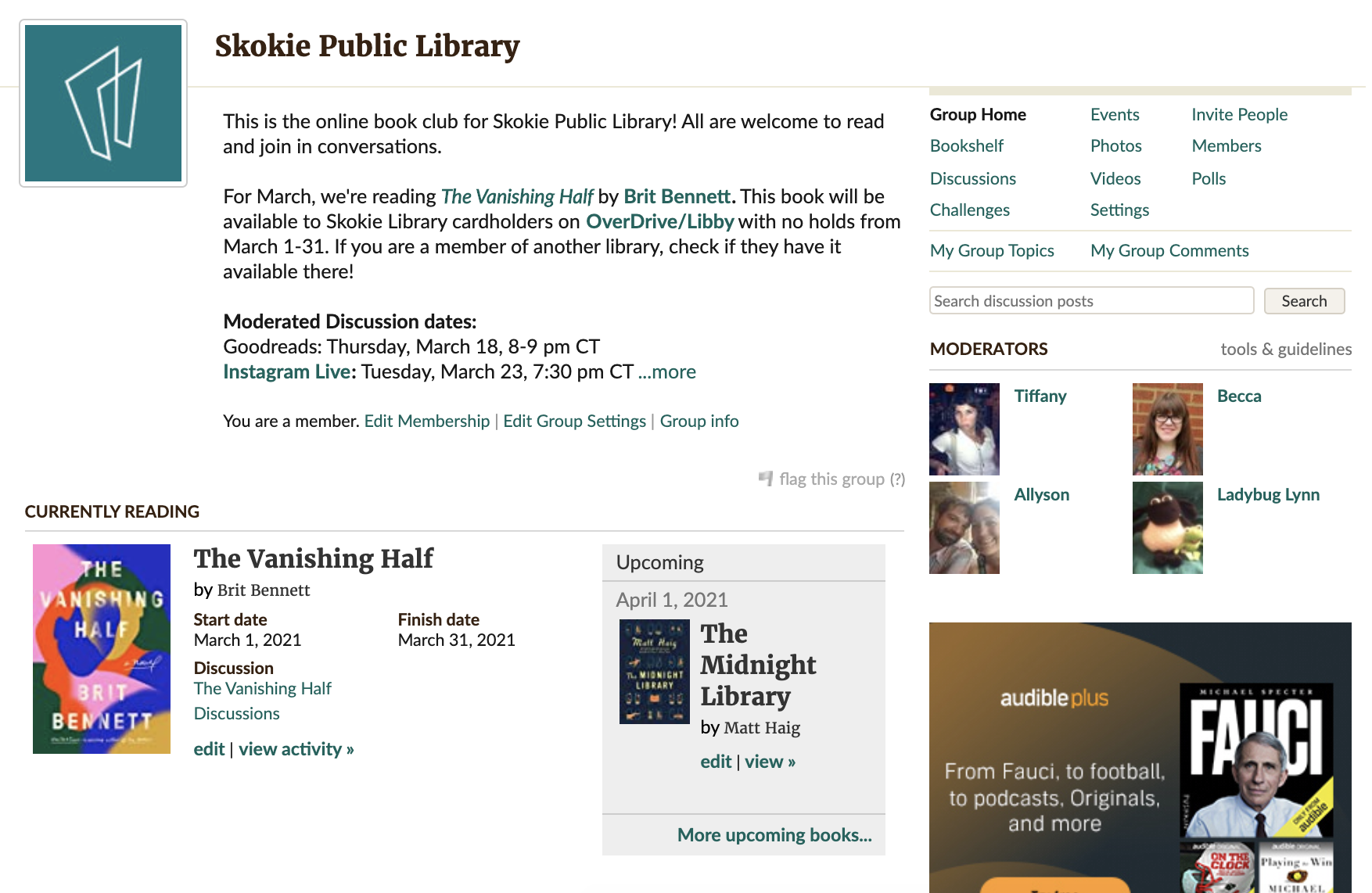 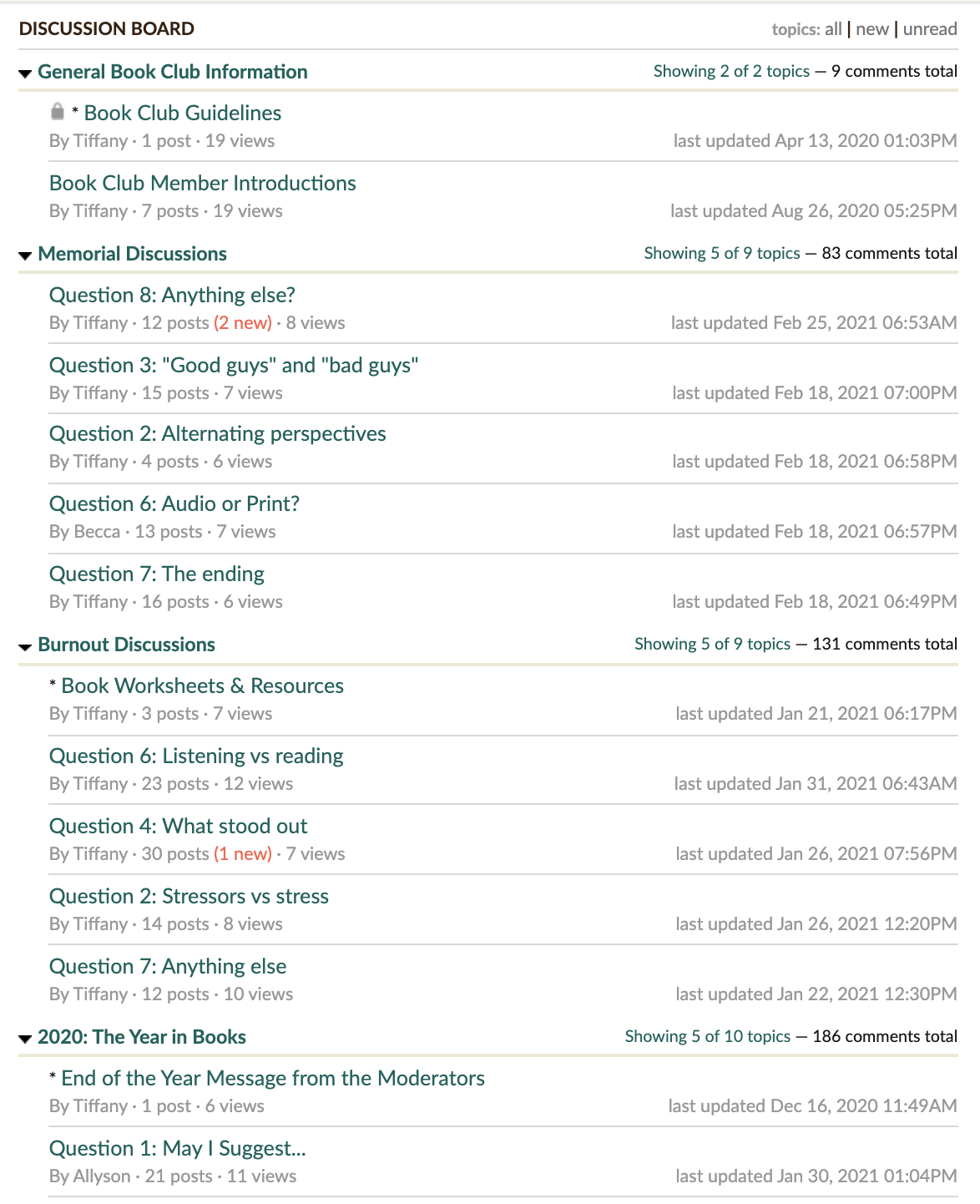 Started our online book club days after closing the building.
Choose a new book every month, with moderated Goodreads discussion.
Makes it easier for patrons on Goodreads to update their TBR.
So many possibilities!
RA For All: Libraries on Goodreads (link on Resources Slide)
Promoting ADvisory: Instagram & Facebook Live
Difficulty rating:
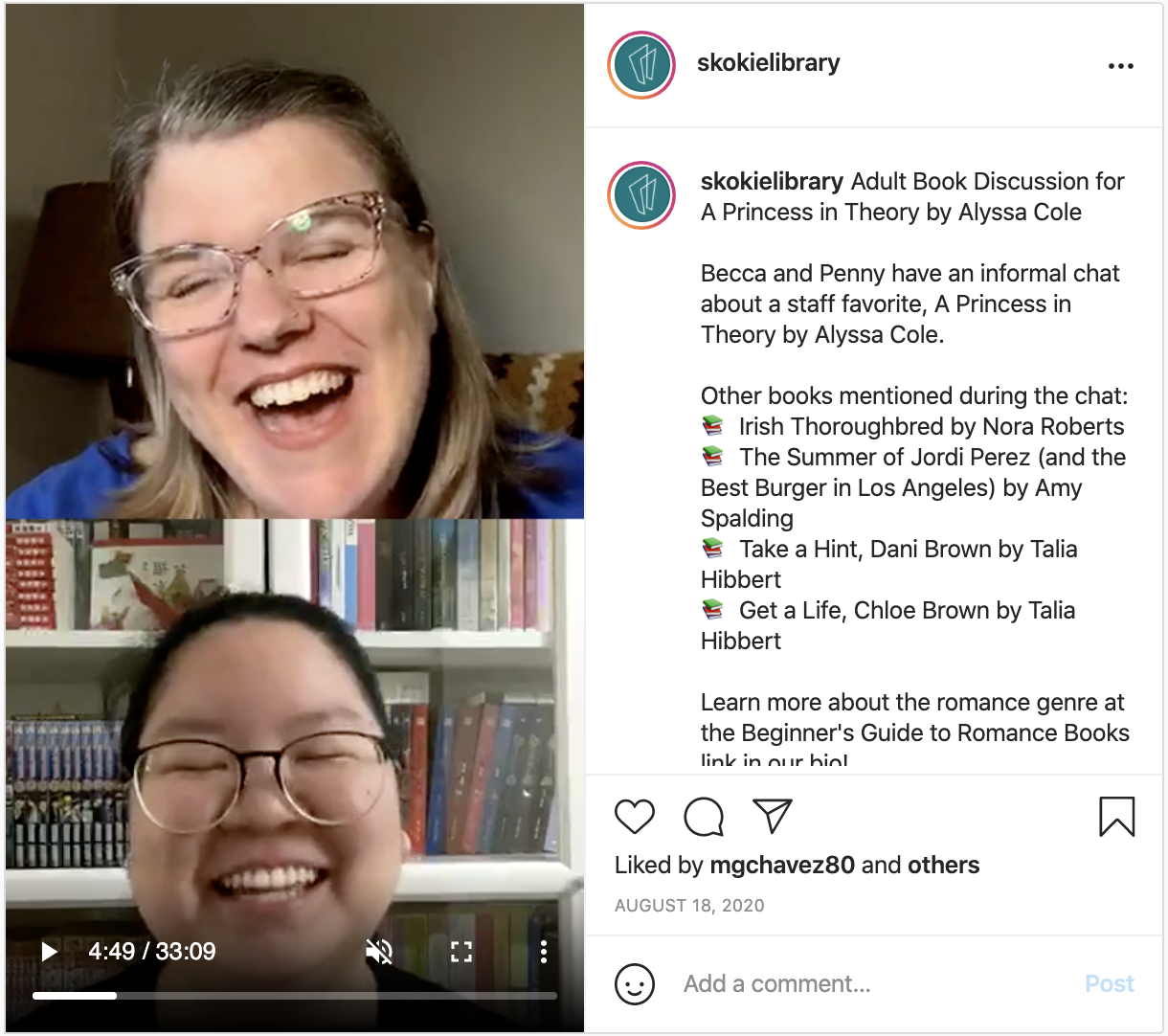 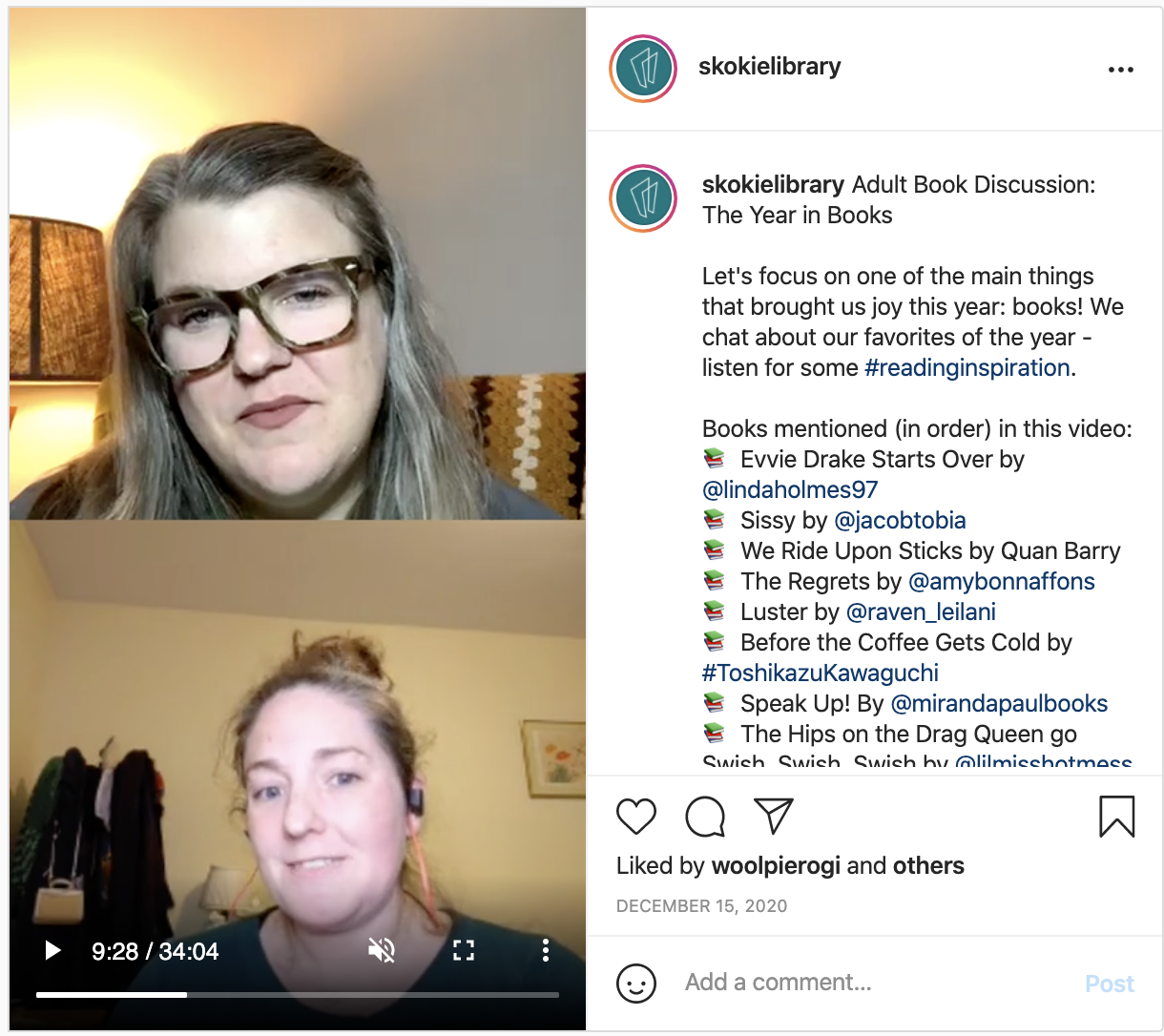 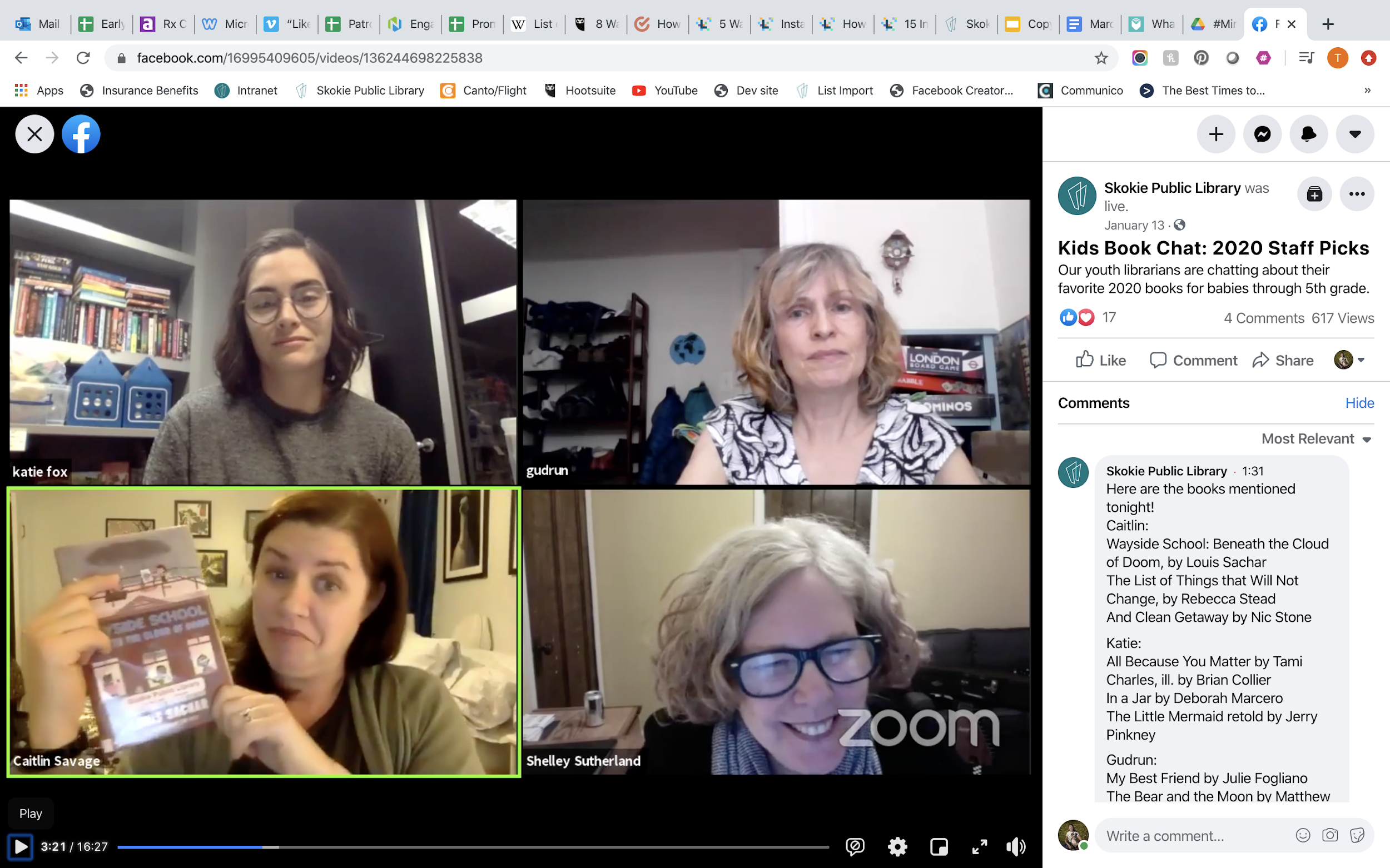 Lives aren’t just for storytime!
Can be scripted or a less formal conversation.
Low commitment from followers who have Zoom fatigue.
Include book titles and authors in video in captions (tag authors when possible).
Link to catalog or book lists when possible.
Instagram Live with two people = two accounts. Facebook Live can be streamed using Zoom.
Promoting Staff Expertise: LinkedIn
Difficulty rating:
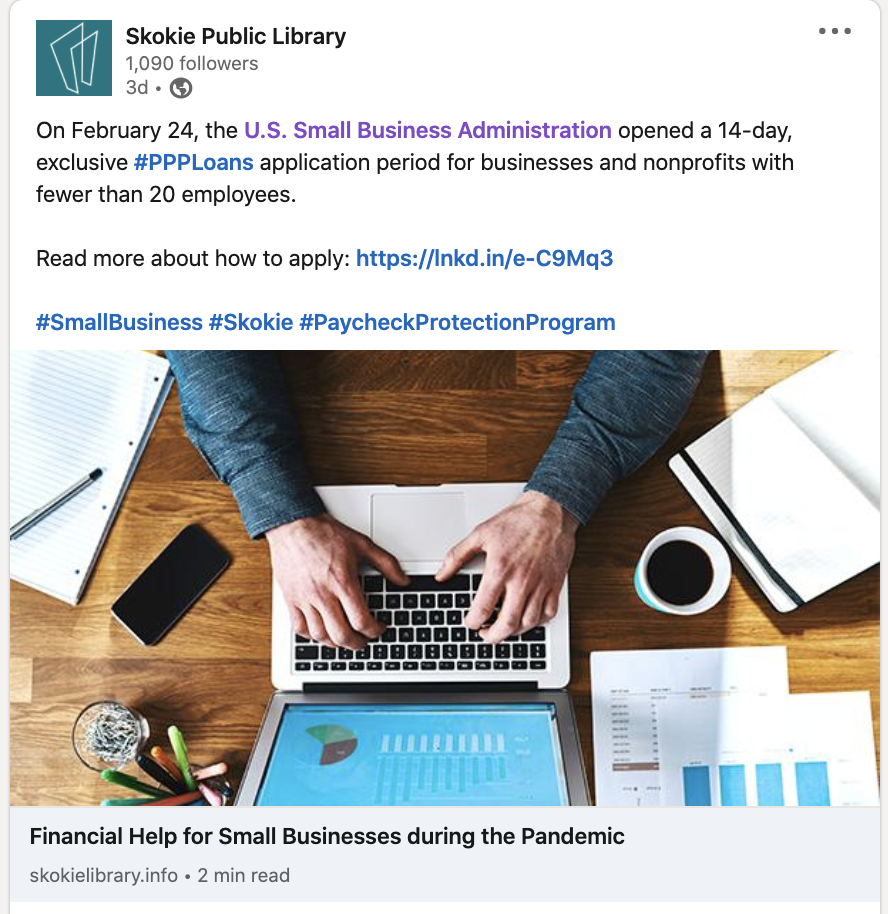 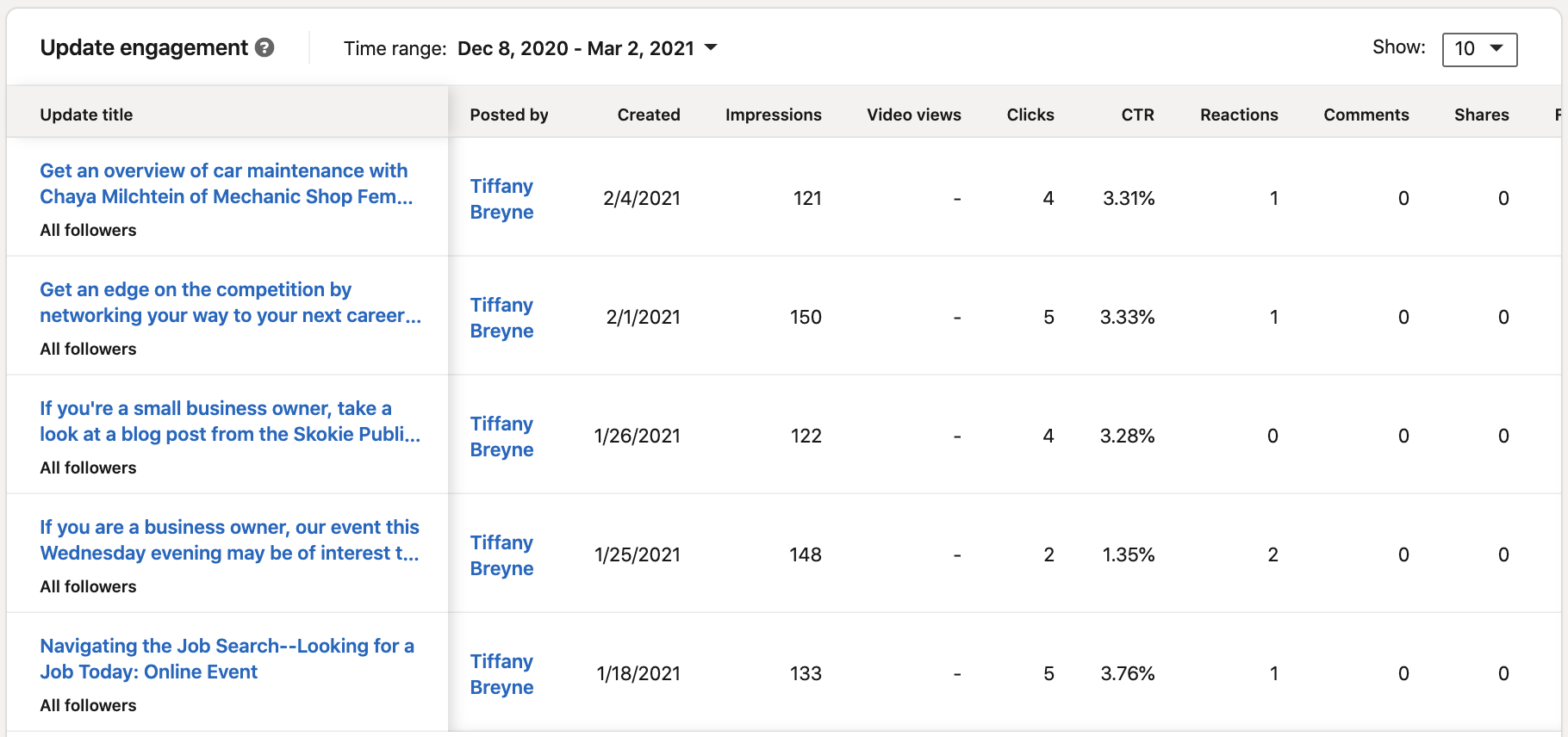 LinkedIn is a great platform to promote services and events for job seekers and more.
Smaller audience, but higher CTR.
Use hashtags.
Tag businesses when possible.
Post consistently - you will see better results.
Scheduling
Tools
Scheduling Tool: Creator Studio
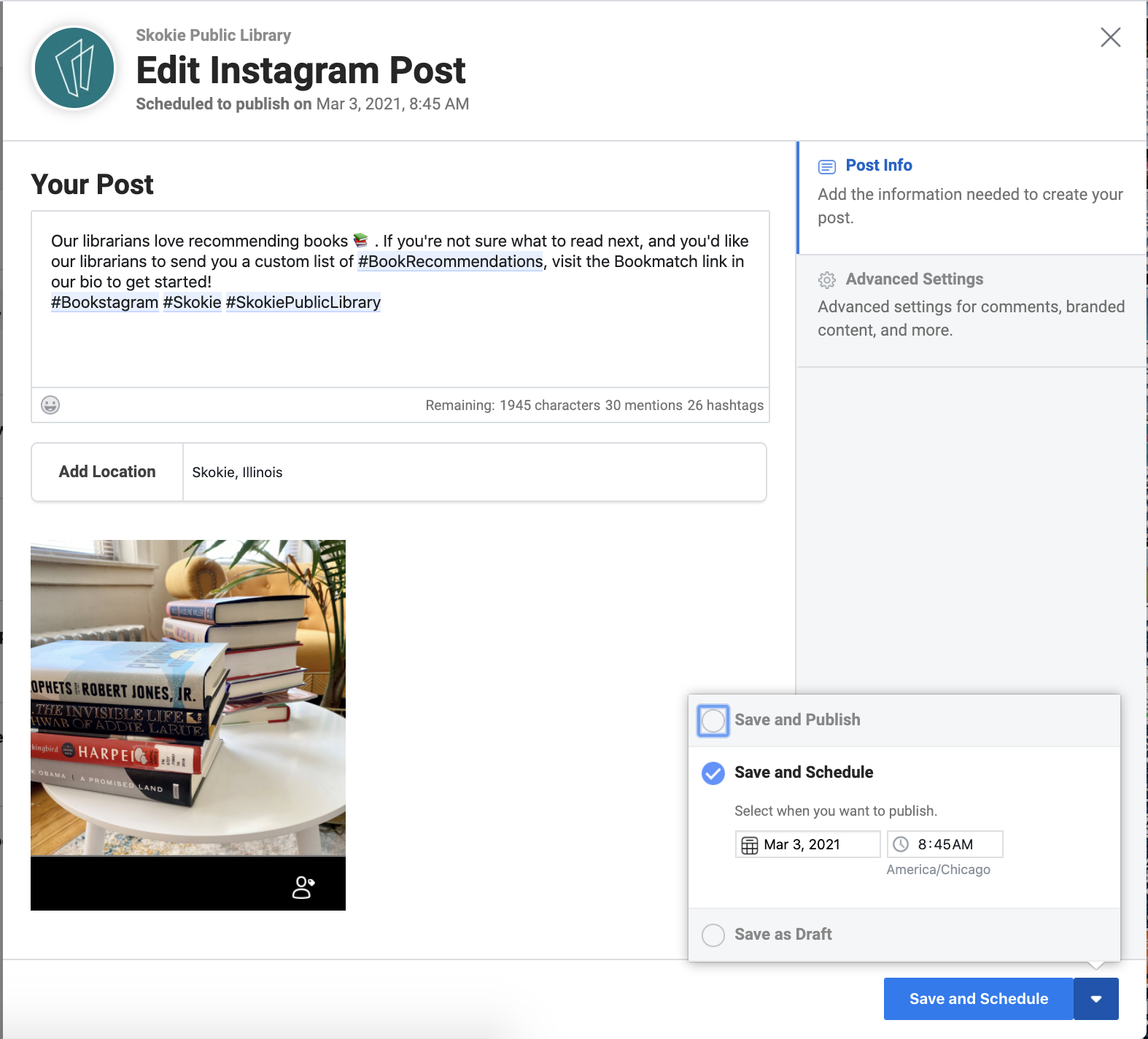 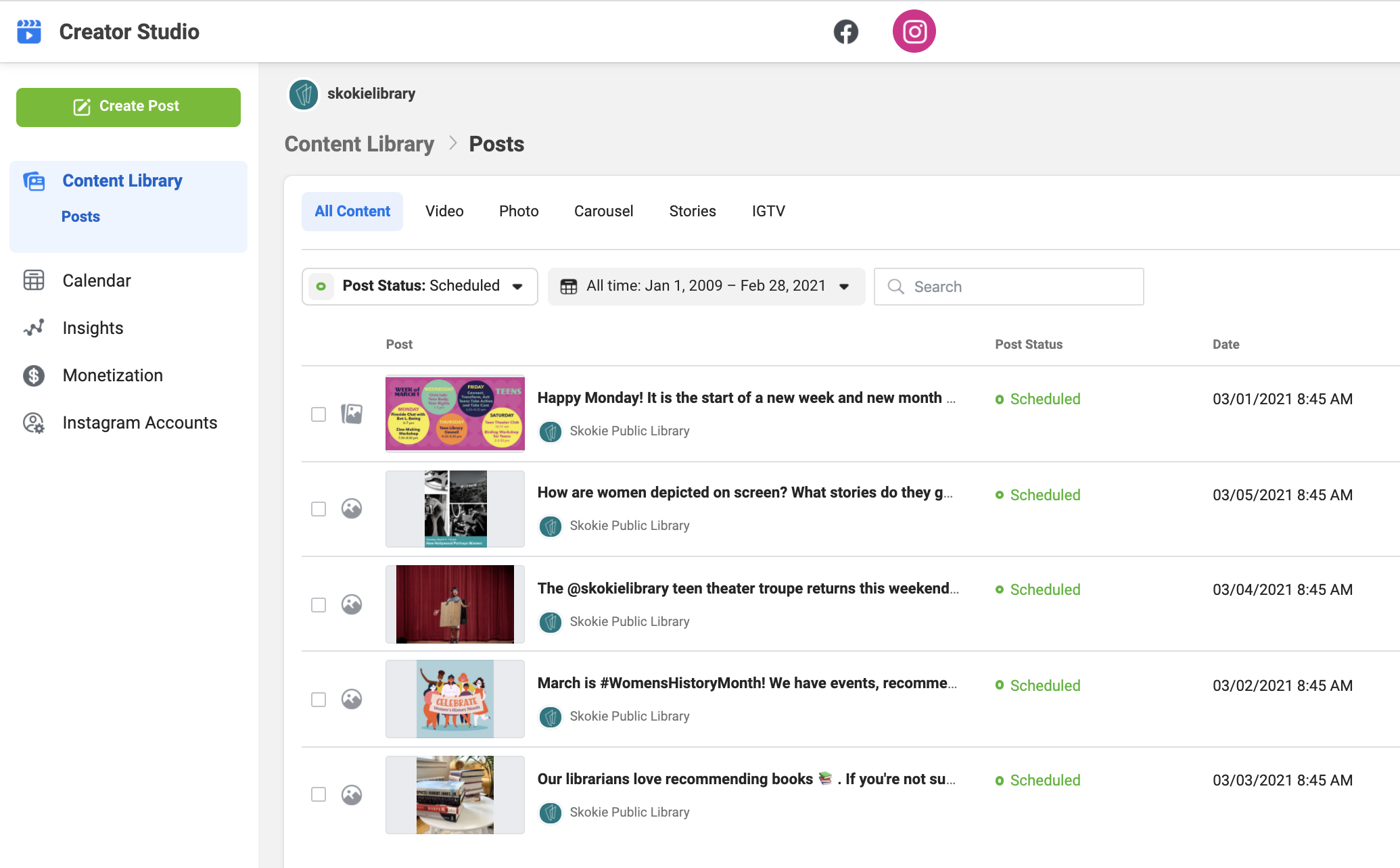 Tied to Facebook page & Instagram accounts.
Requires Instagram Business (or Creator) account.
Whoever has access to accounts has access to Creator Studio.
Save items as Drafts, Schedule, or Publish Immediately.
Scheduling Tool: Hootsuite
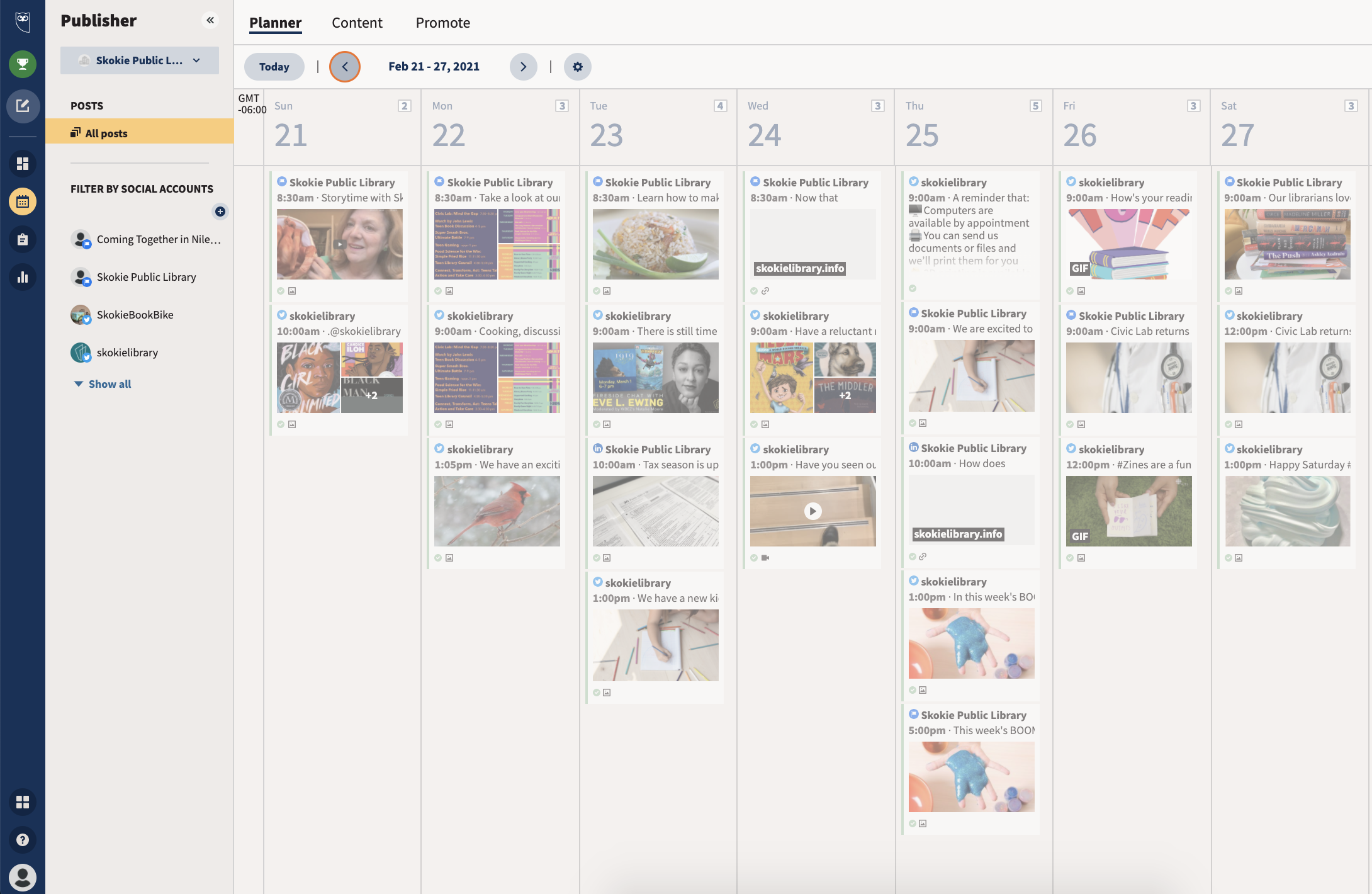 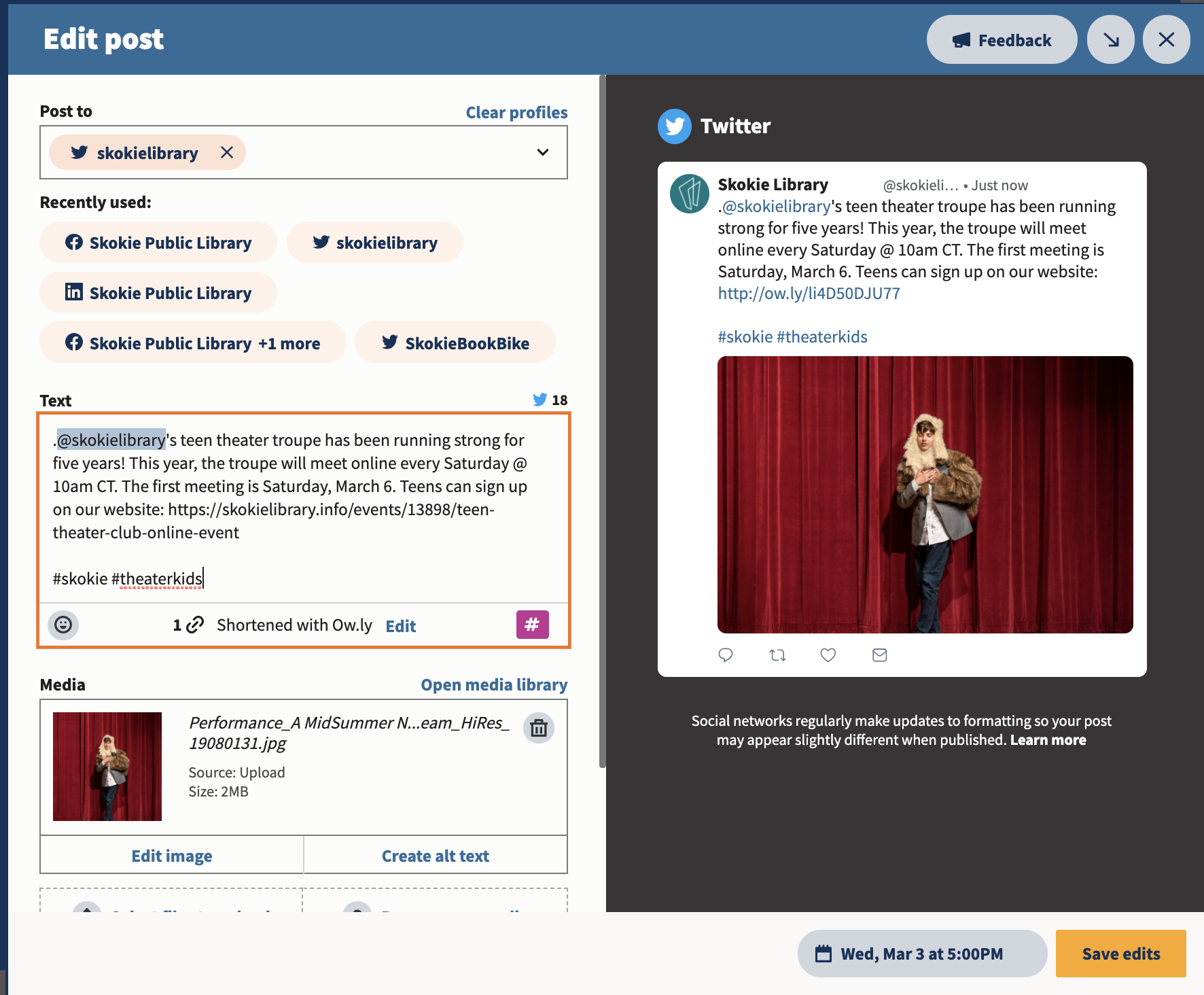 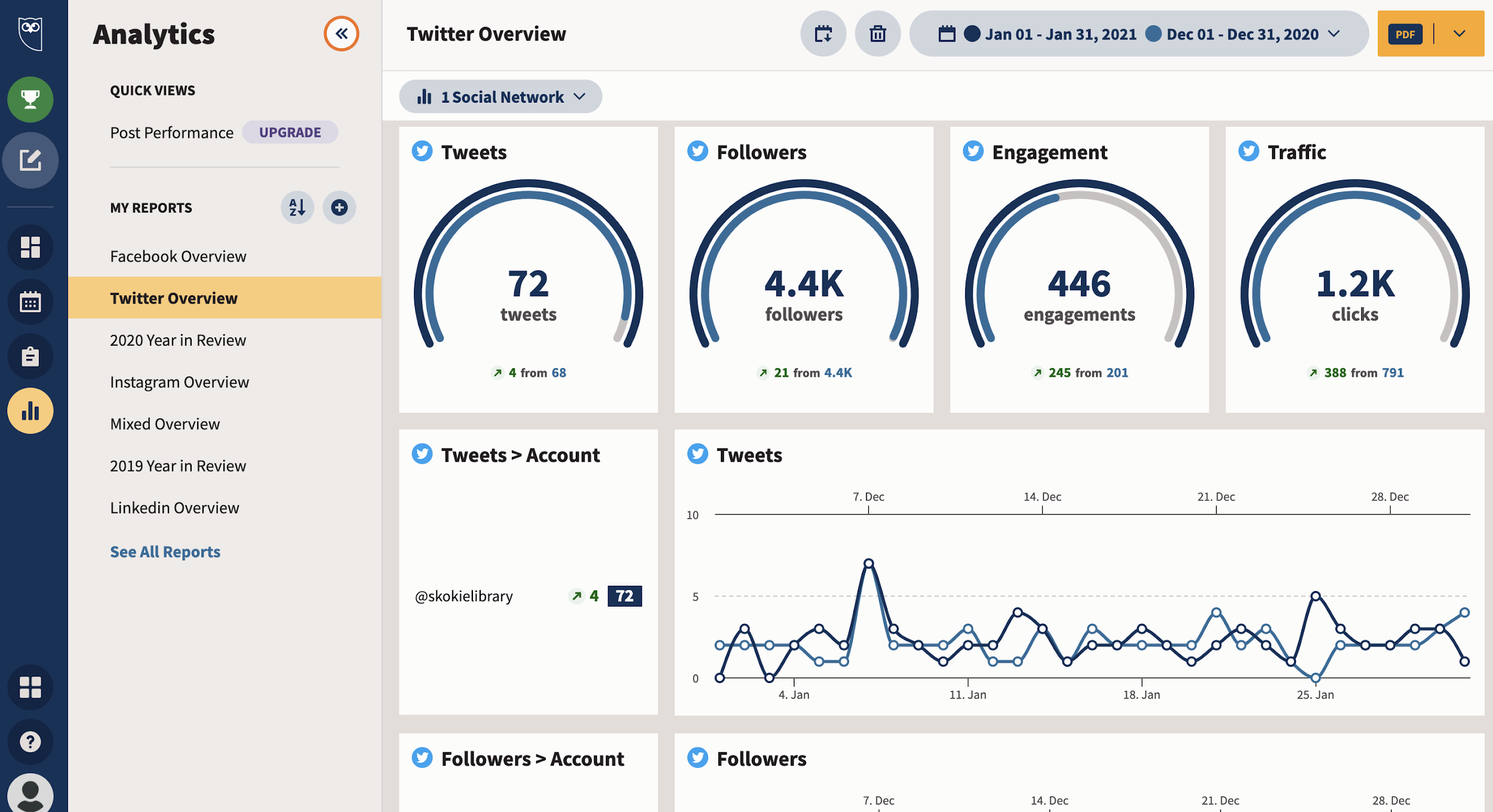 Free (there is a paid version).
Schedule for numerous platforms.
Easy to repurpose content across platforms.
Great analytics, can compare previous month, year, etc.
Scheduling Tool: Canva
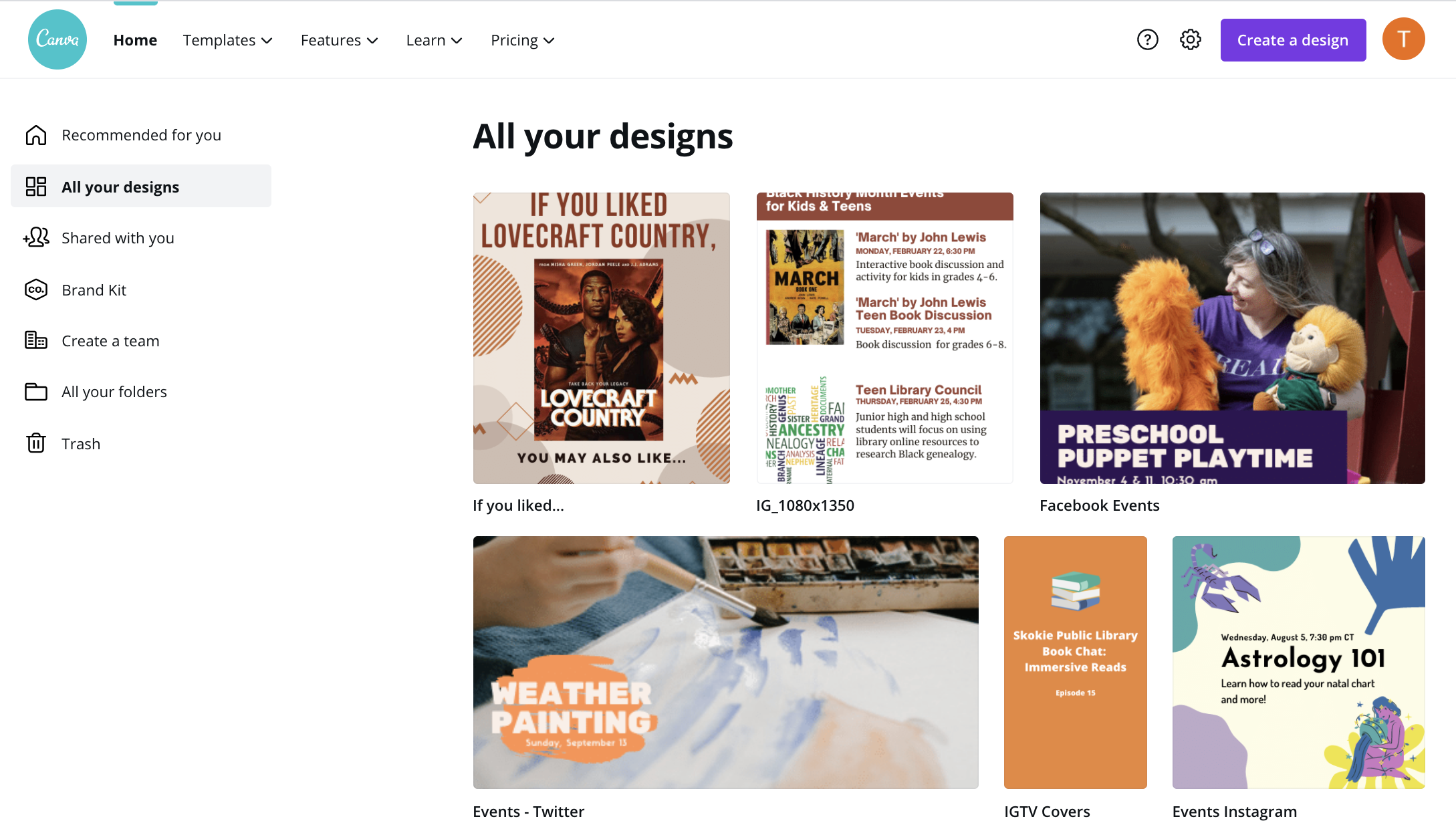 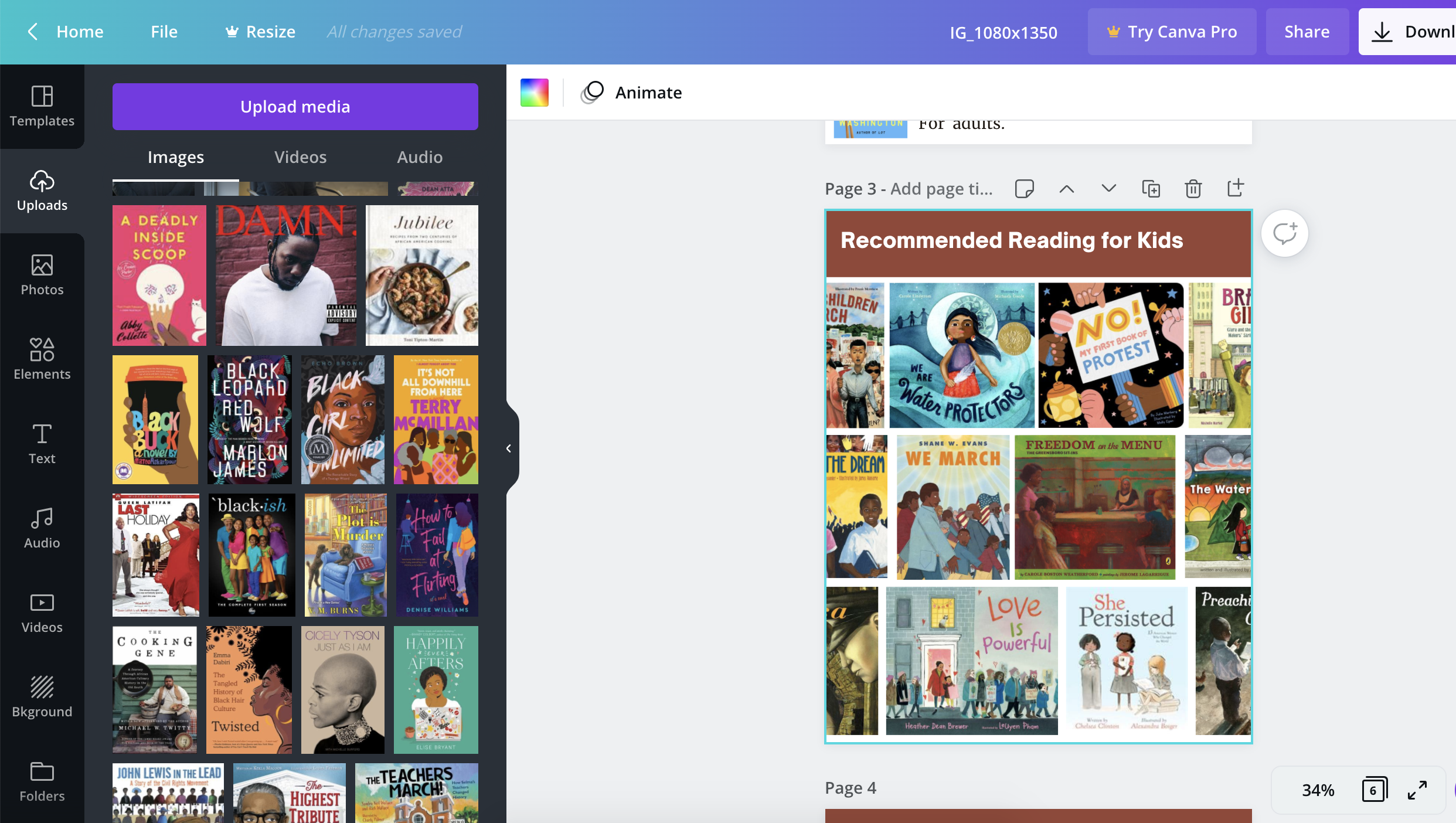 Free (there is a paid version).
Create templates for each platform so multiple people can create images.
Upload images, create your own designs.
Team functionality (tagging, comments).
Best Practices & Accessibility
#Hashtag usage
Follow them
But first, research
Use them!(in moderation)
Using hashtags can help people discover your content on Instagram, Twitter, LinkedIn, and Instagram. Don’t go #overboard, though.
Search hashtags on each platform before including them to make sure they’re actually used by others.
Follow your library’s hashtags and also ones relevant to your library or services for inspiration (#bookstagram, etc).
Instagram Quick tips
Real photos > stock photos
Save, share, comment
Share posts 
in stories
We undoubtedly get better engagement when we use real photos instead of stock photos. Take photos of books, the building, staff.
Post things that people want to save, share, or comment on. The more people do this, the more your account will show in their feed.
Posting something on Instagram does not guarantee someone will see it in their feed. 

Always share posts
 in your Stories to 
increase reach.
Instagram Quick tips
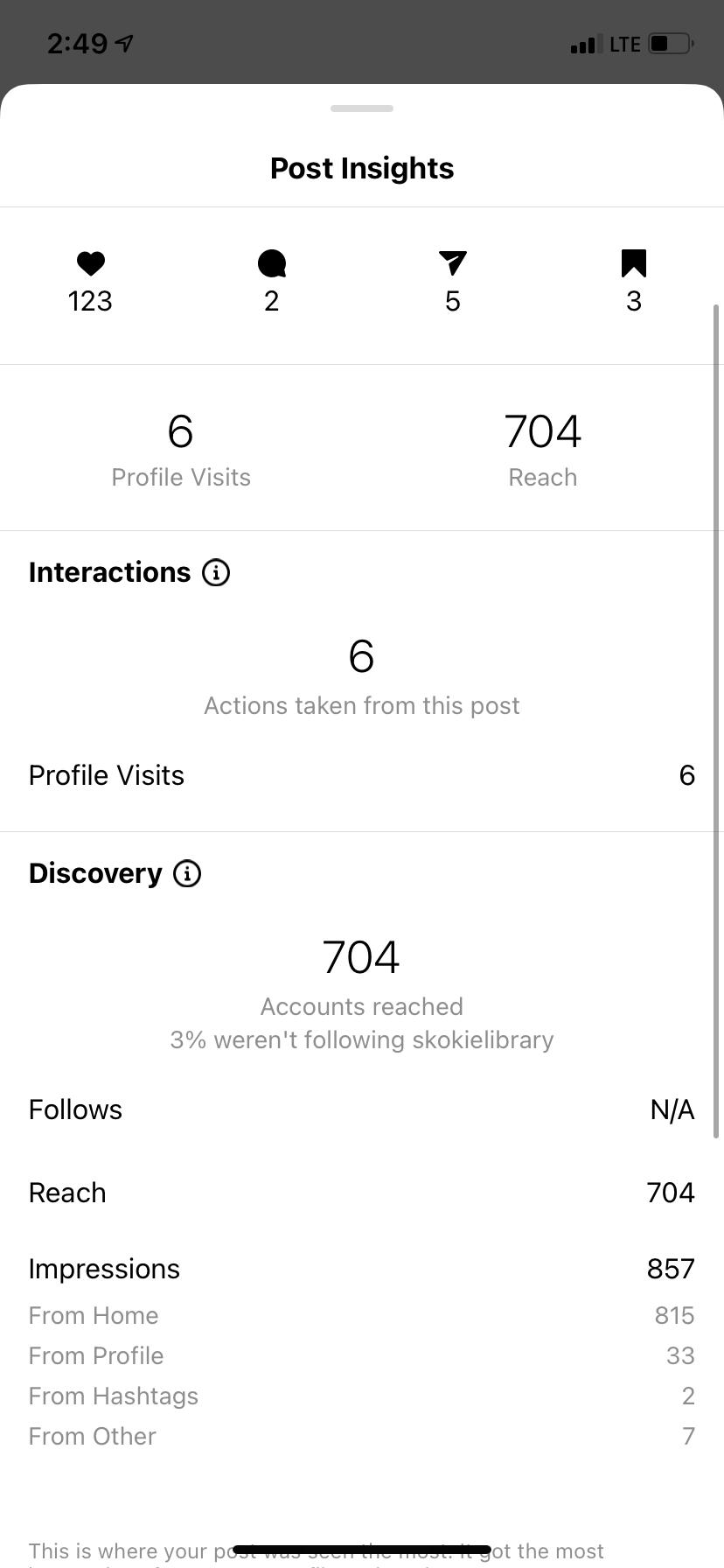 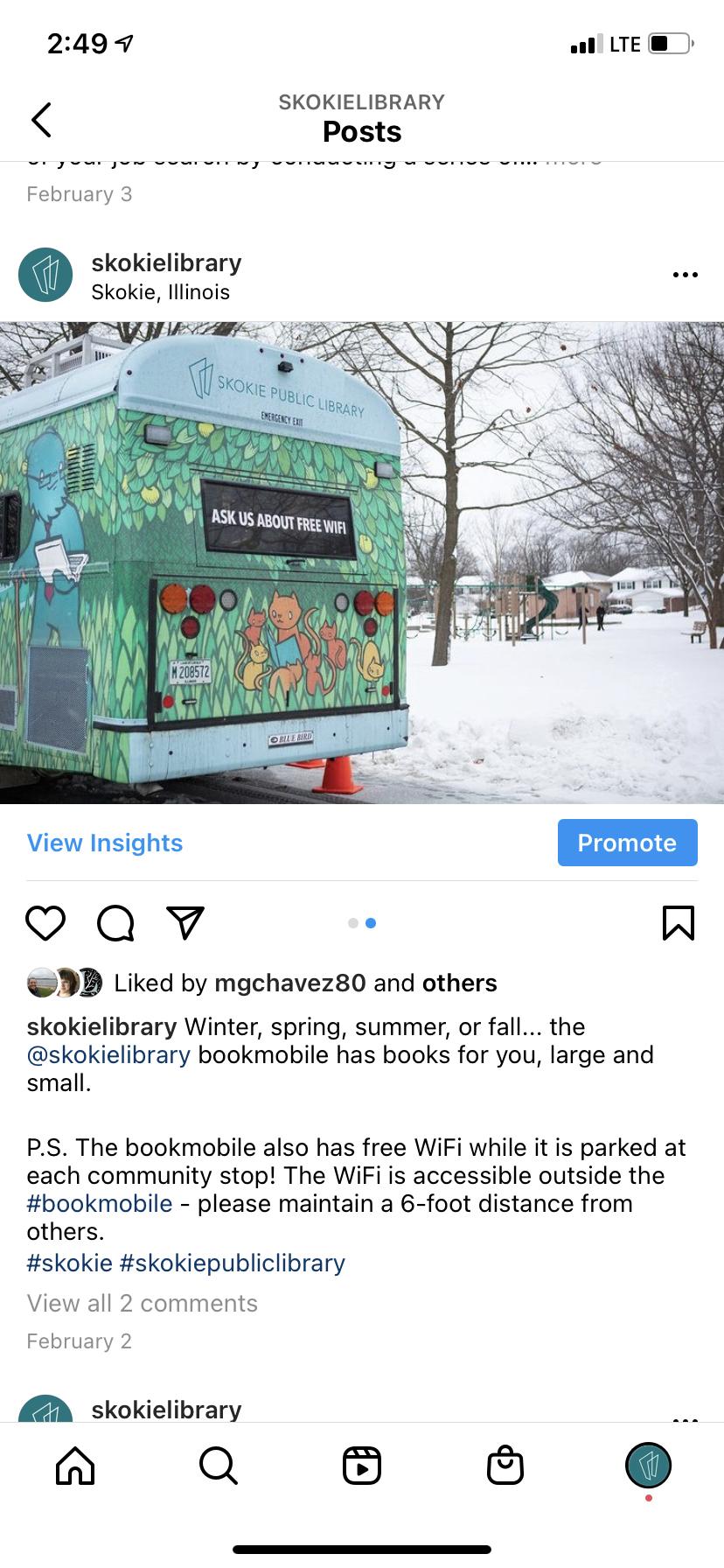 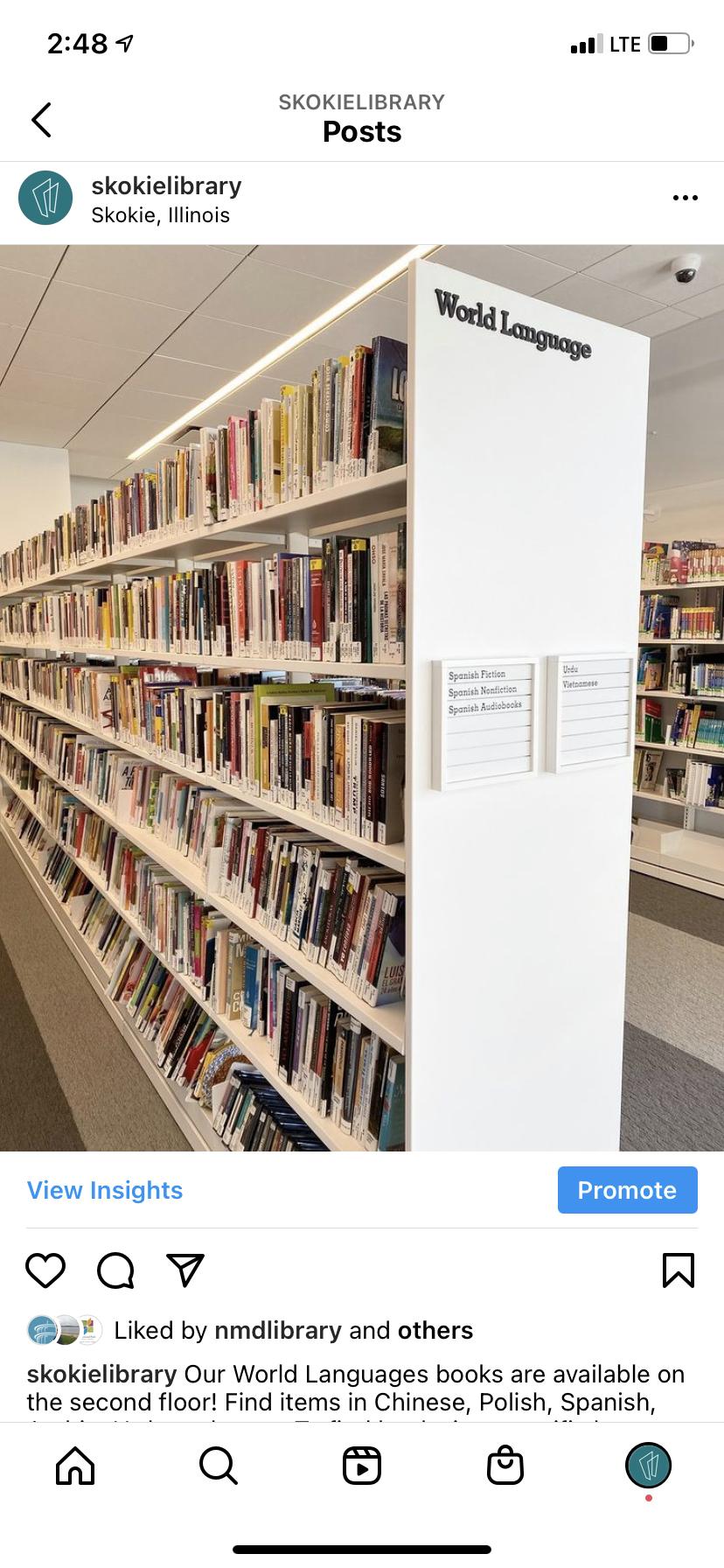 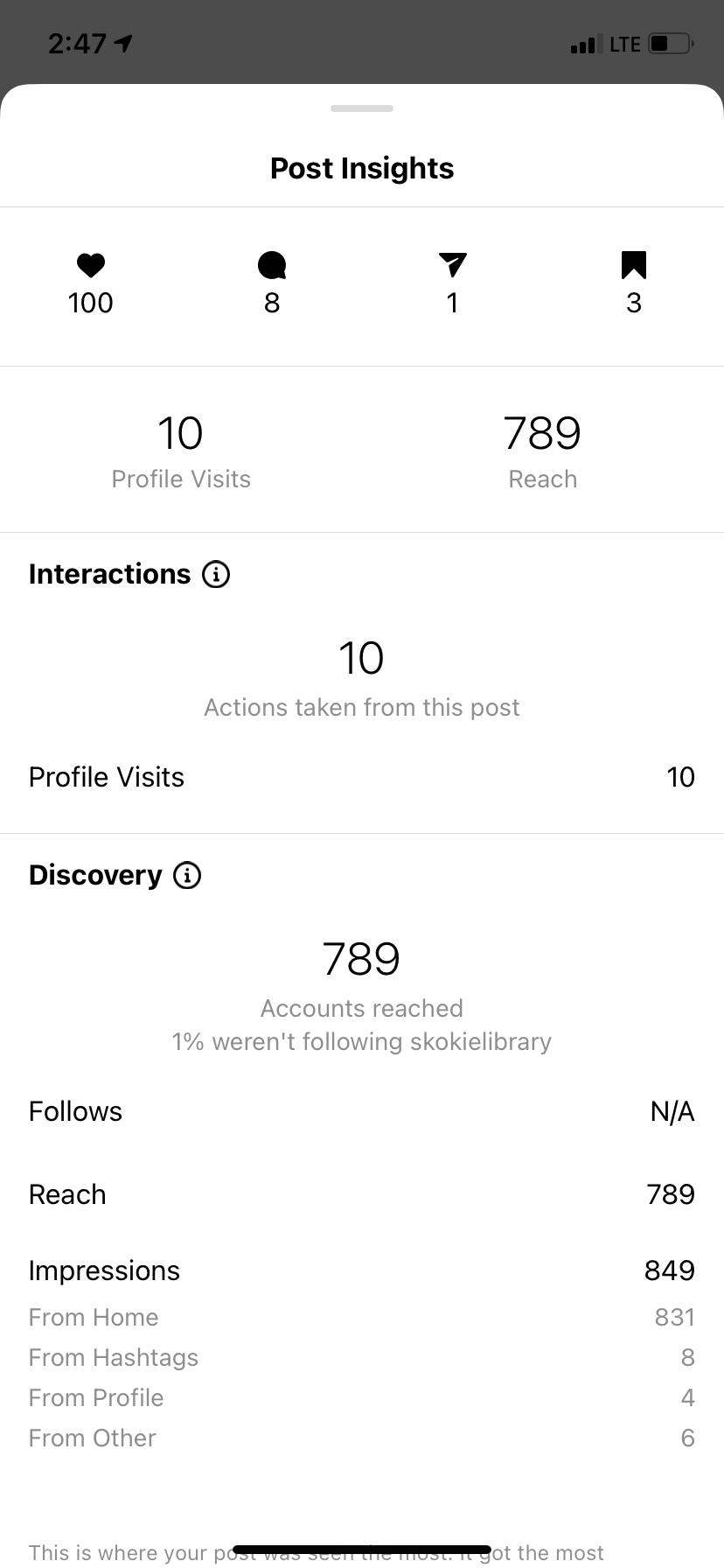 Real photos & useful information = higher engagement.
Accessibility
Add Captions When Possible
Alt Text
#CamelCase Hashtags
Writing hashtags using CamelCase. This is better for screen readers.
#ThisIsAccessible #thisisnot
Adding alt text to images is helpful for screen readers.

Hootsuite & Creator Studio have alt text option.
Threads or Apple Clips for video.

Zoom auto-captions for Facebook Live.

Many caption generators online.
RESOURCES
Inspiration

Library Marketing Book Club (Facebook Group)
Libraries & Social Media (Facebook Group)

Check Your Shelf(Librarian news email from Book Riot) 

Super Library Marketing
RA For All
Writing Social Media Posts
Social Message Optimizer
How to Write for Social Media
Accessibility
Creating an Accessible Instagram Account
Princeton's Social Media Accessibility Guidelines
Kapwing Subtitles
RESOURCES
Tools

Creator Studio
Hootsuite
Canva
Using Zoom to Stream on Facebook Live
Instagram Live: A Step-by-step Guide
Social Media Image Sizes 2021
Twitter Hashtags
Hashtag Analytics 101
Phone Photography 101
Social Media Image Alt Tags
Gender Inclusive Social Media
THANKS! 
Any questions?
tbreyne@skokielibrary.info
Skokielibrary.info
@skokielibrary